Experiences home and away
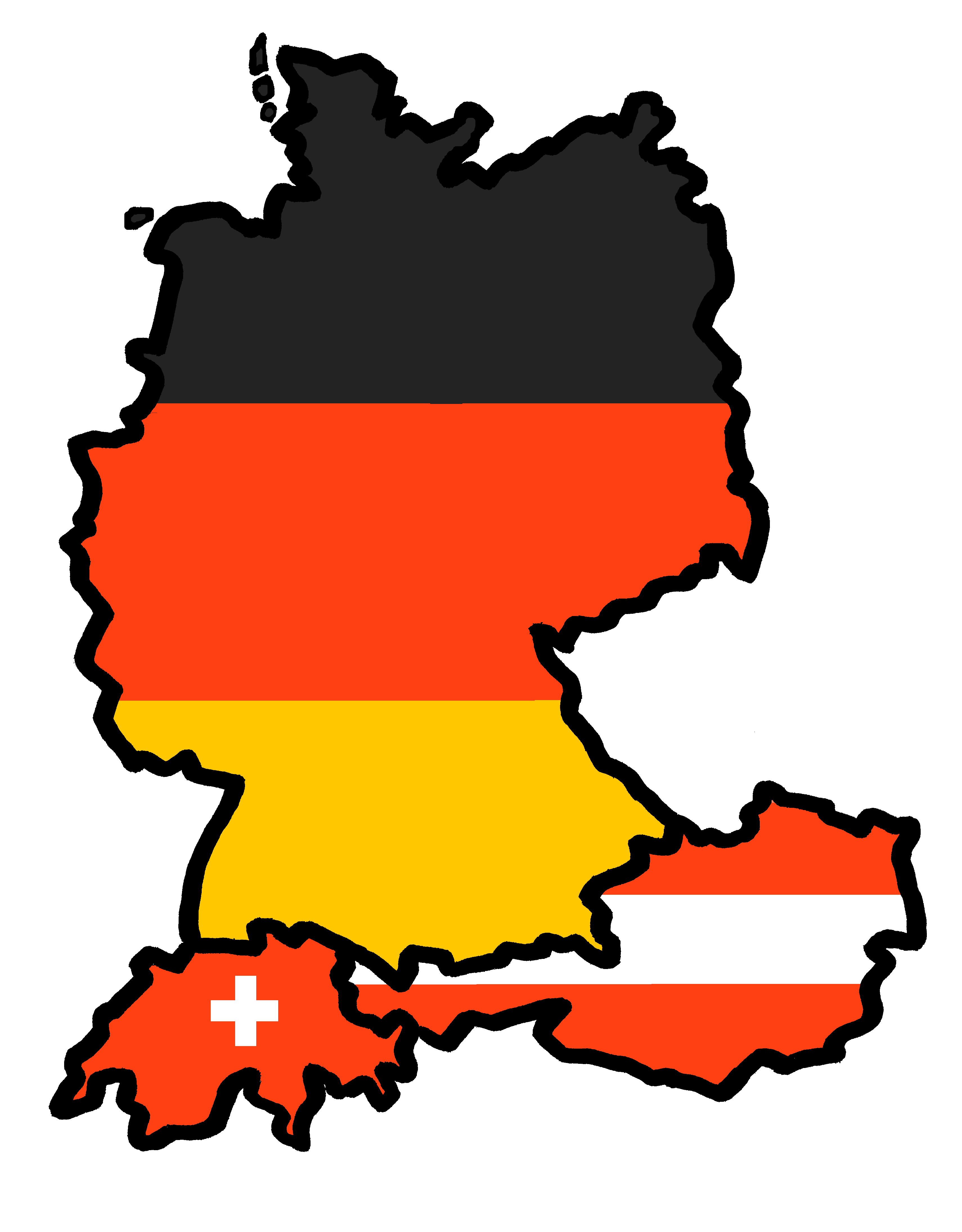 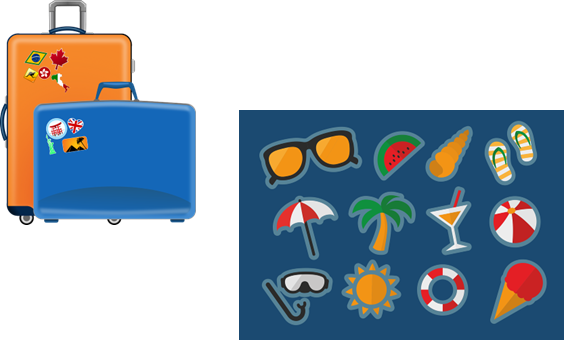 blau
Follow ups 1-5
Term 3 Week 7
[Speaker Notes: Artwork by Steve Clarke. Pronoun pictures from NCELP (www.ncelp.org). All additional pictures selected from Pixabay and are available under a Creative Commons license, no attribution required.

Phonics:  revisit [ie] and [ei]

Vocabulary: putzen [3586] waschen [2315] wollen, ich will, du willst, er/sie/es will [57] Auto [361] Frühstück [2600] Skateboard [n/a] Zimmer [665] sauber
[2026] warum? [192]
Revisit 1: laufen [252] lesen [288] schlafen [679] sehen [79] sprechen [161] 
Revisit 2: gehen [66] kommen [62]  sein [3] tanzen [1497] Fest [2089] Platz [326] Straße [391] auf [16] nach Hause [n/a]
Jones, R.L & Tschirner, E. (2019). A frequency dictionary of German: Core vocabulary for learners. London: Routledge.

The frequency rankings for words that occur in this PowerPoint which have been previously introduced in these resources are given in the SOW and in the resources that first
introduced and formally re-visited those words. 
For any other words that occur incidentally in this PowerPoint, frequency rankings will be provided in the notes field wherever possible.]
[ei]
[ie]
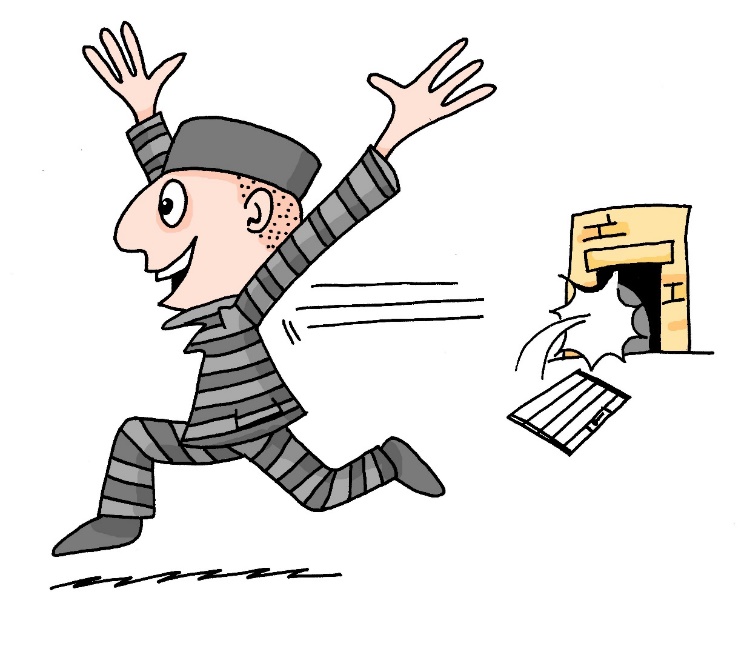 …
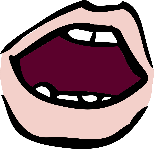 aussprechen
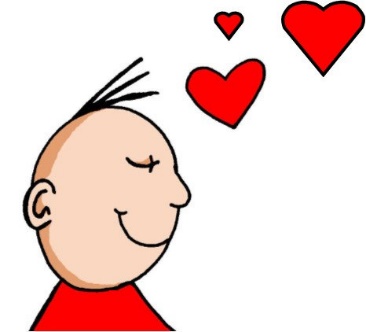 free
frei
Liebe
[Speaker Notes: Timing: 1 minute

Aim: to revisit the SSC [ei] and [ie].

Procedure:
Re-present the SSC [ei] and present the source word ‘frei’ (with gesture, if using).
Click to bring on the picture and get pupils to repeat the word ‘frei’ (with gesture, if using).

Note: 
a gesture for frei’ might be to throw you hands up in the air and pretend to run away.

Re-present the SSC [ie] and present the source word ‘Liebe’ (with gesture, if using).
Click to bring on the picture and get pupils to repeat the word ‘Liebe’ (with gesture, if using).

Note: 
A gesture for ‘Liebe’ might be to make a ‘heart’ shape with both hands approximately where your heart is in your body. 
Vocabulary:
frei [318] Liebe [844] 
Jones, R.L & Tschirner, E. (2019). A frequency dictionary of German: Core vocabulary for learners. London: Routledge.]
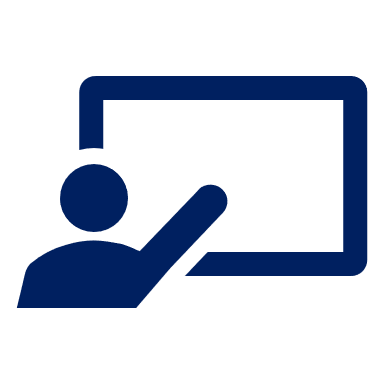 Follow up 1
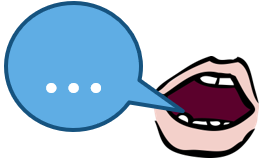 Lies, hör zu, und schreib.
Person B
Person A

1. Liebe heißt frei und nicht allein sein.
1. ___________________________
aussprechen

2. Deine beiden Haustiere beißen* nie!
2. __________________________________

3. Die meisten* Spieler lieben Papier und Bleistift.
3. __________________________________

4. Ich wiederhole: keine Briefe für die Feier bei Meier*!
4. __________________________________

5. Zwei Riesen* liegen auf der weißen Wiese.
5. __________________________________

6. Die sieben reisen mit drei Klavieren*!
6. __________________________________
beißen – to bite, meistens – mostly, Meier – common surname, Riese – giant, Klavier - piano
[Speaker Notes: Timing: 8 minutes

Aim: to practise aural production, comprehension and written production of the SSCs [ei] and [ie]. 

Procedure:
Split the class into Person A and Person B pairs.
Person B turns away from the board. 
Click to bring up the first item for Person A to read out. 
Person B writes down what they have heard, taking care with the [ei] and [ie] SSCs. 
Person B turns around and compares what they have written with the version on the board. 
Now Person A turns away from the board. 
Click to bring up item 2 for Person B to read.
Person B reads out loud and Person A transcribes. 
Then Person A turns around and compares their version with what is on the board.
Continue for items 2-6. 

Note: in the audio version of the lesson, click on the writing hand to hear the sentence pronounced.
Vocabulary:
beide [117 ] beißen [3317] Klavier [4340] Meier [N/A] meinen [213] meistens [1262] Riese [4585] 
Jones, R.L & Tschirner, E. (2019). A frequency dictionary of German: Core vocabulary for learners. London: Routledge.]

Schreib auf Englisch.
Follow up 2
Can you get at least 15 points?
(the) festival,
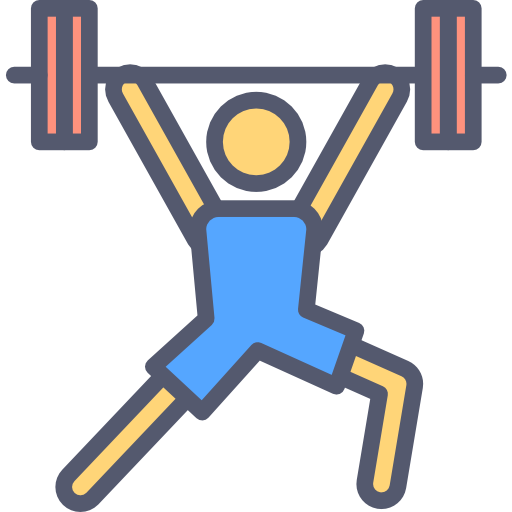 to come, coming
celebration
(the) square, place, room
x3
(the) street
on, to, at
(to)home
Wörter
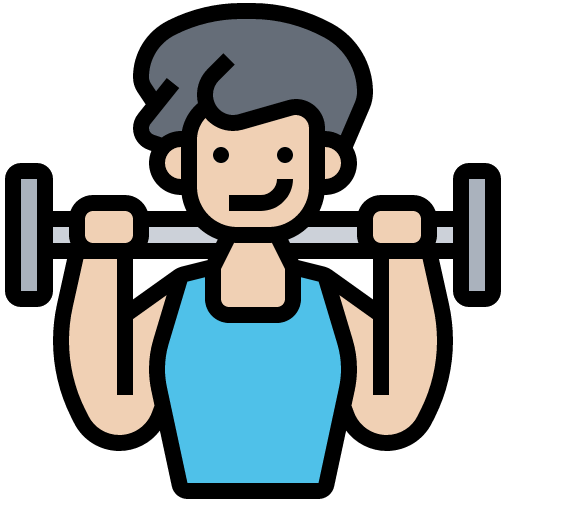 to wash,washing
to read, reading
to sleep, sleeping
x2
to see, seeing
to speak, speaking
to run, running
to clean, cleaning
I want (to)
to want (to)
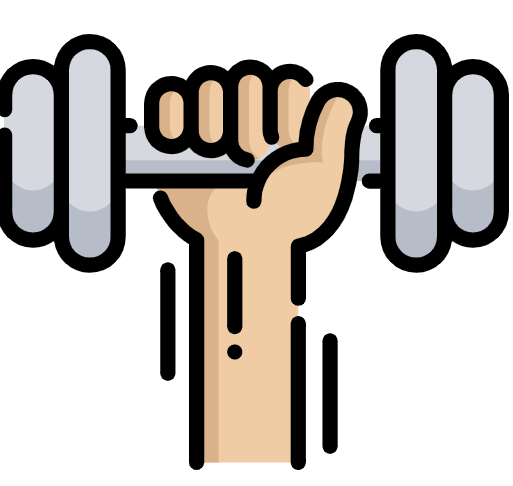 he wants (to)
(the) skateboard
she wants (to)
x1
why?
clean
I want (to)
[Speaker Notes: Timing: 5 minutes

Aim: to practise written production of vocabulary from this and revisited weeks.

Procedure:1. Give pupils a blank grid.  They fill in the English meanings of any of the words they know, trying to reach 15 points in total.
Note:The most recently learnt and practised words are pink, words from the previous week are green and those from week 1 are blue, thus more points are awarded for them, to recognise that memories fade and more effort (heavy lifting!) is needed to retrieve them.]

Schreib auf Deutsch.
Follow up 2
Can you get at least 15 points?
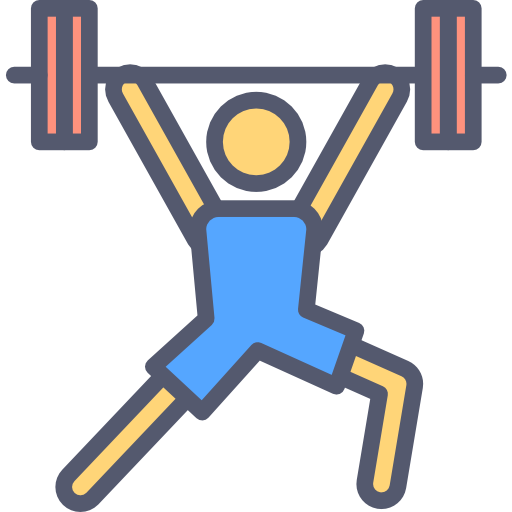 nach Hause
die Straße
auf
x3
kommen
das Fest
der Platz
Wörter
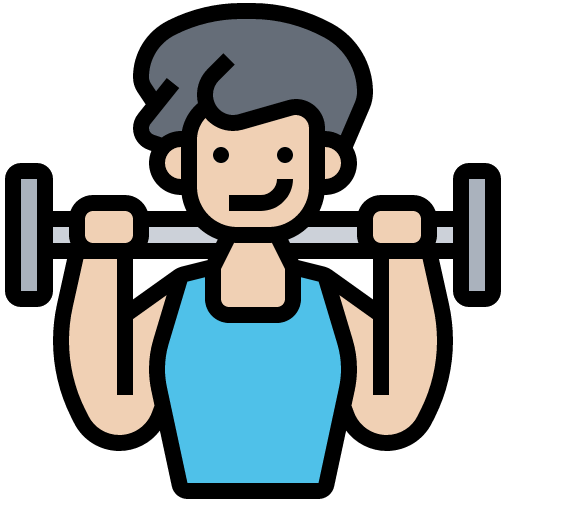 waschen
sprechen
sehen
x2
lesen
laufen
schlafen
warum?
sauber
sie will
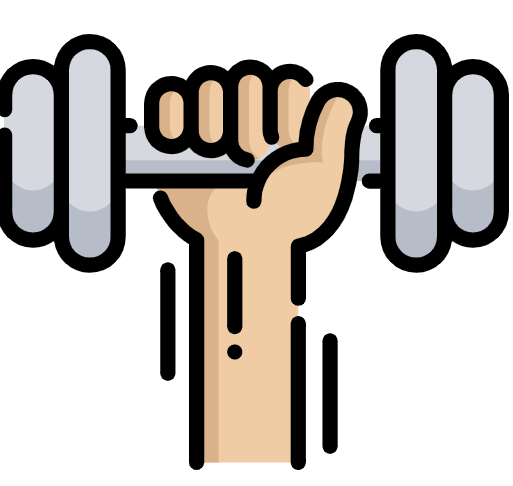 ich will
du willst
er will
x1
wollen
putzen
das Skateboard
[Speaker Notes: Timing: 5 minutes

Aim: to practise written production of vocabulary from this and revisited weeks.

Procedure:1. Give pupils a blank grid.  They fill in the German meanings of any of the words they know, trying to reach 15 points in total.
Note:The most recently learnt and practised words are pink, words from the previous week are green and those from week 1 are blue, thus more points are awarded for them, to recognise that memories fade and more effort (heavy lifting!) is needed to retrieve them.]
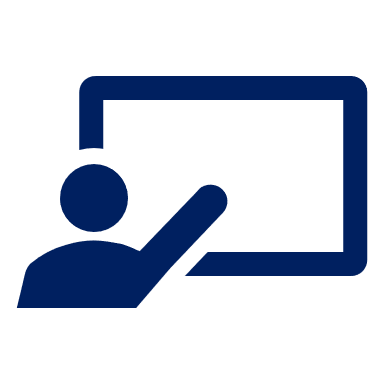 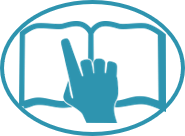 Was ist richtig? Was ist falsch?
Follow up 3
lesen
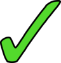 singen
1
3
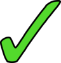 putzen
Ich will etwas
Ich will ein Lied
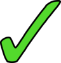 verstehen
sehen
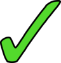 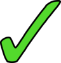 lernen
wiederholen
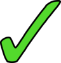 schlafen
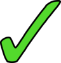 spielen
waschen
5
Er will nach Hause
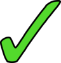 laufen
4
2
denken
verstehen
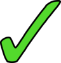 putzen
Du willst dein Skateboard
Was willst du
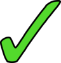 fahren
laufen
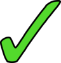 kommen
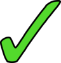 waschen
schlafen
spielen
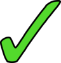 sehen
[Speaker Notes: Timing: 5 minutes 

Aim: to practise recognition of verbs and vocabulary from this and previous weeks. 

Procedure:
Explain to pupils that they need to decide which verbs could be correct enders to each of the 5 sentence starters, based on their meaning. Sometimes all verbs might make sense. 
Pupils discuss in pairs and write down 1-5 and the verbs they think work for each sentence. 
Elicit answers and click for ticks to appear next to correct verbs. Discuss meanings of each sentence as you correct. 
In the audio version, click on the numbered buttons to hear all the possible sentences.  Pupils can be encouraged to join in with the audio.

Note: Ensure pupils know the meanings of the sentence starters in red boxes, as without this knowledge they will struggle to access the task. Additional task suggestions:1.  Pupils make up their own sense and nonsense sentences, and their partner or the class must decide whether or not they make sense.]

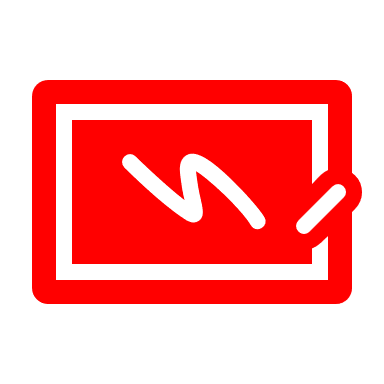 Schreib auf Deutsch.
Follow up 4:
schreiben


Ich will heute etwas putzen.
Ich will etwas putzen und auf dem Fest tanzen.

1 __________________________
2 ____________________________________________
Ich will etwas putzen, auf dem Fest tanzen und mit Johanna sprechen.
3 _________________________________________________________________
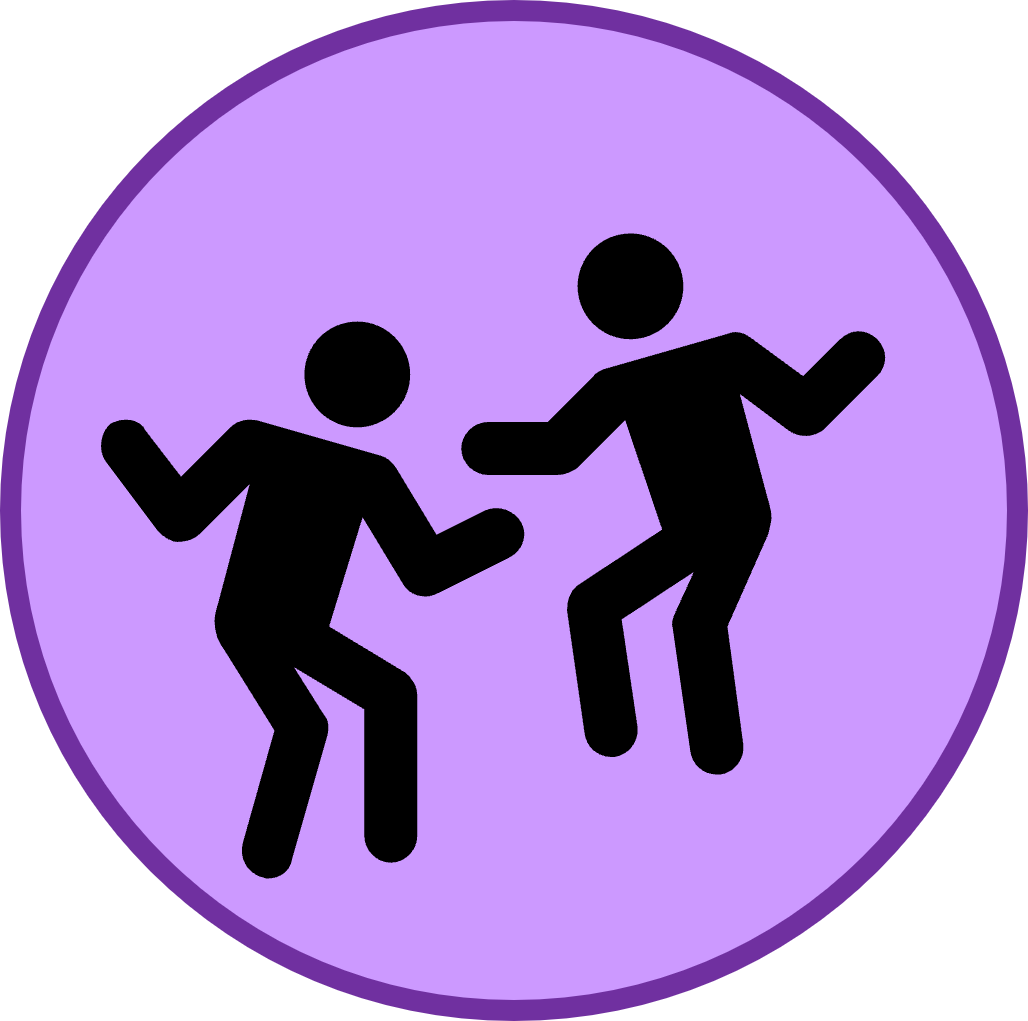 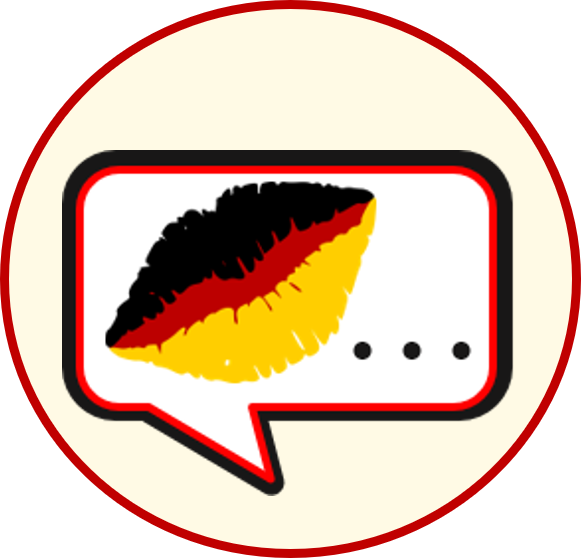 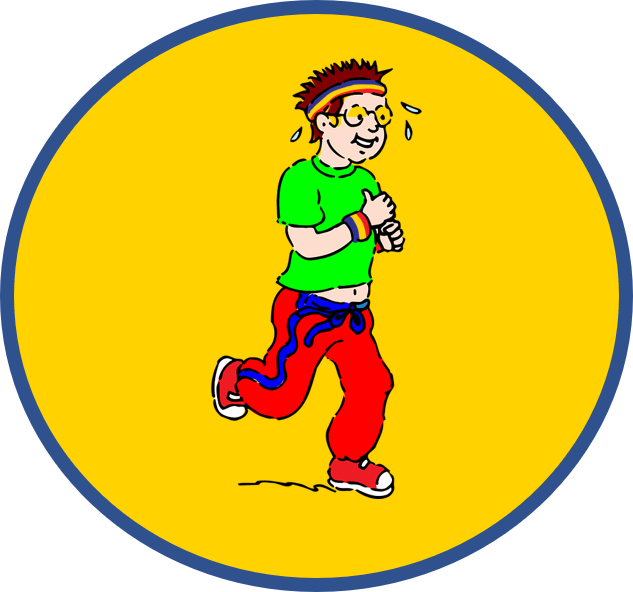 am Nachmittag
mit Johanna
auf dem Fest
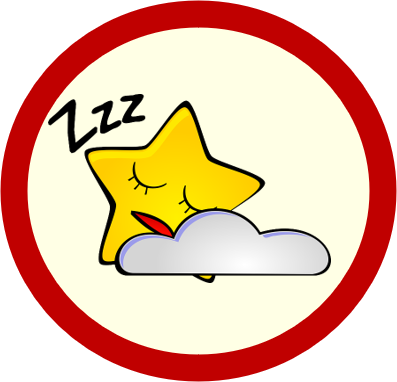 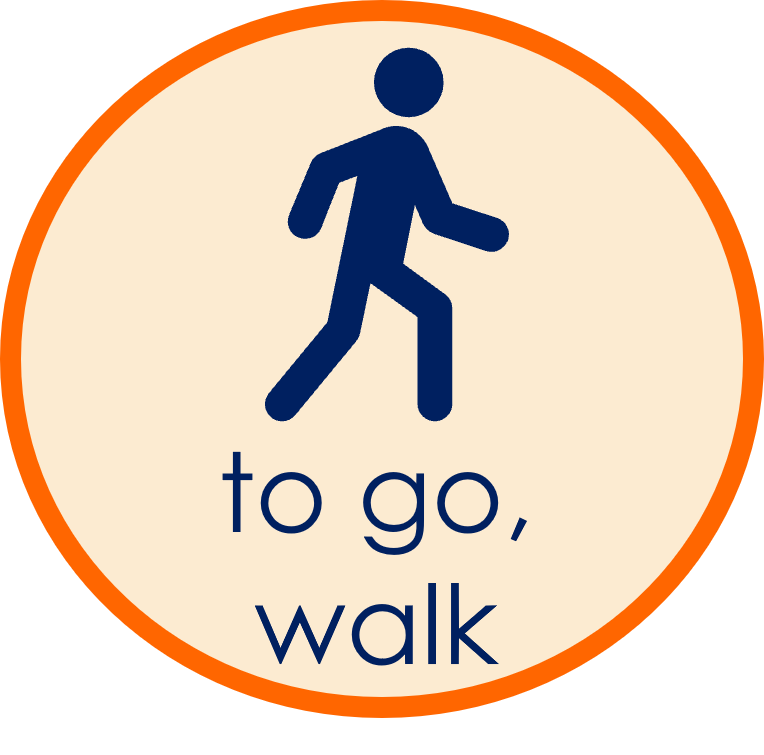 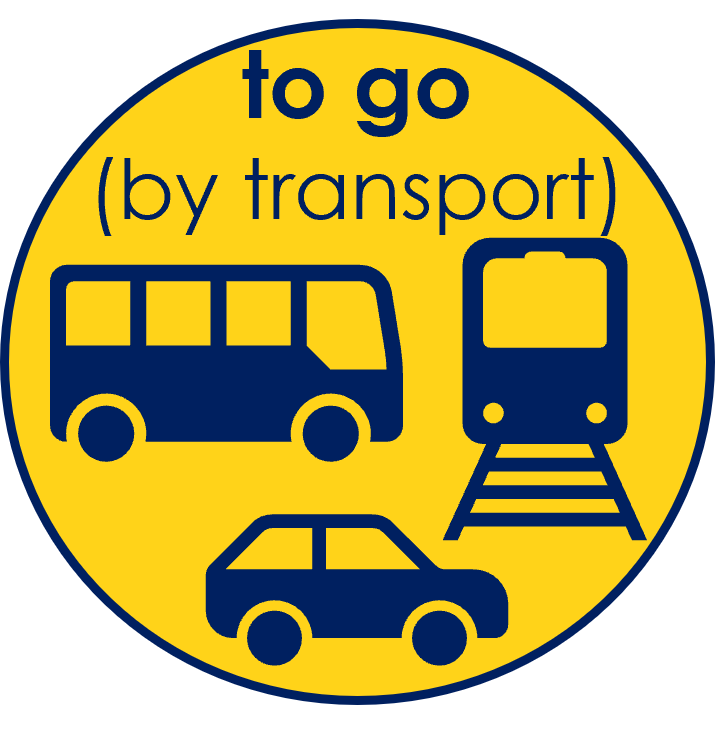 Skateboard
nach Hause
jetzt im Bett
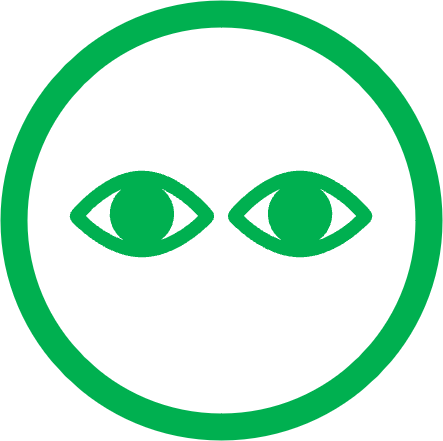 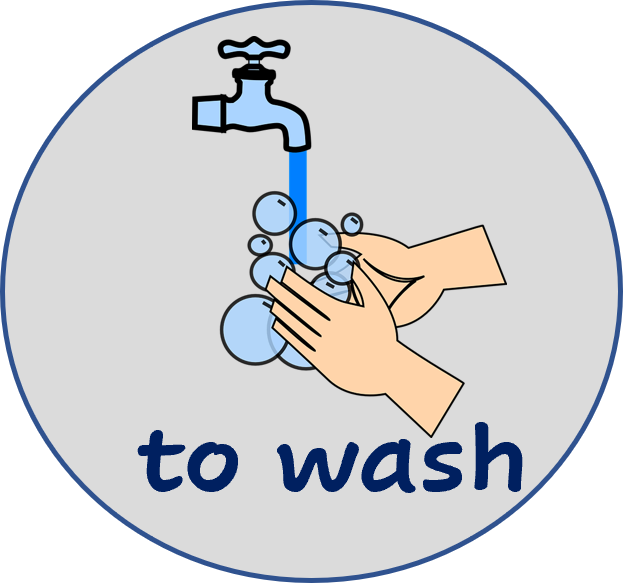 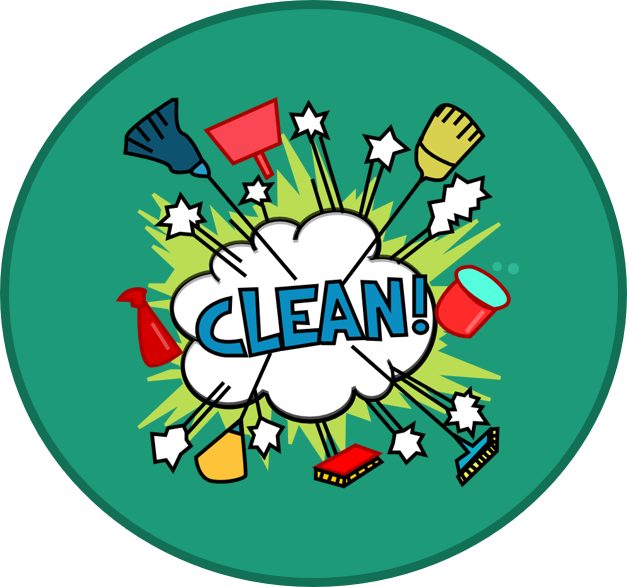 etwas
einen Film
das Auto
[Speaker Notes: Timing: 10 minutes 

Aim: writing activity to practise using ‘ich will’, focusing on correct word order with the infinitive verb at the end of each clause.

Procedure:
Explain that pupils are going to play a memory game. 
Model how this will work by clicking through the example. After the first sentence click to bring up a callout explaining that pupils can choose to use a verb compliment, or not (inbuilt differentiation). 
Pupils work individually.  They choose a phrase from the 9 options at random.  They start with ‘ich will’ and write a sentence. 
They exchange papers with their partner, who writes a sentence with two of the pictures, starting with the same one as their partner.
They keep swapping papers and adding sentences until all options are used up.
If there is any time remaining, they take their own original list back and read it to their partner, who acts out the list, doing an action to show comprehension of each sentence.

Note: in the audio version only, click on the verb icons to hear the verb phrase.Transcript:auf dem Fest tanzenmit Johanna sprechenam Nachmittag laufenjetzt im Bett schlafenSkateboard fahrennach Hause gehenetwas putzeneinen Film sehendas Auto waschen]
Questions
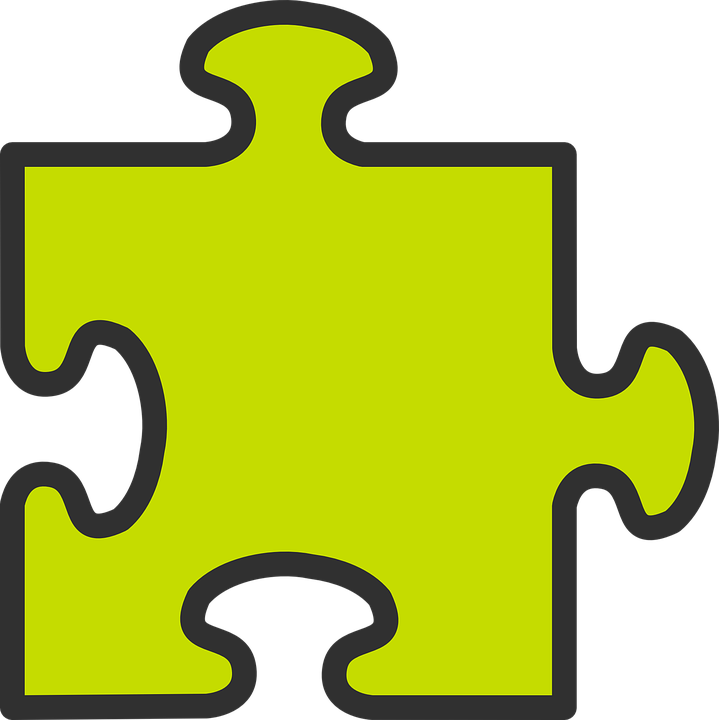 Remember how to ask yes/no questions with wollen:
?
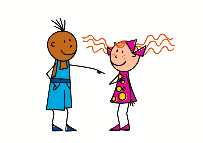 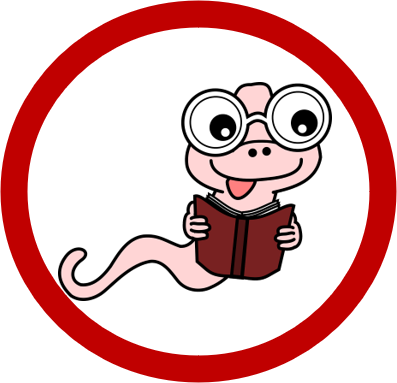 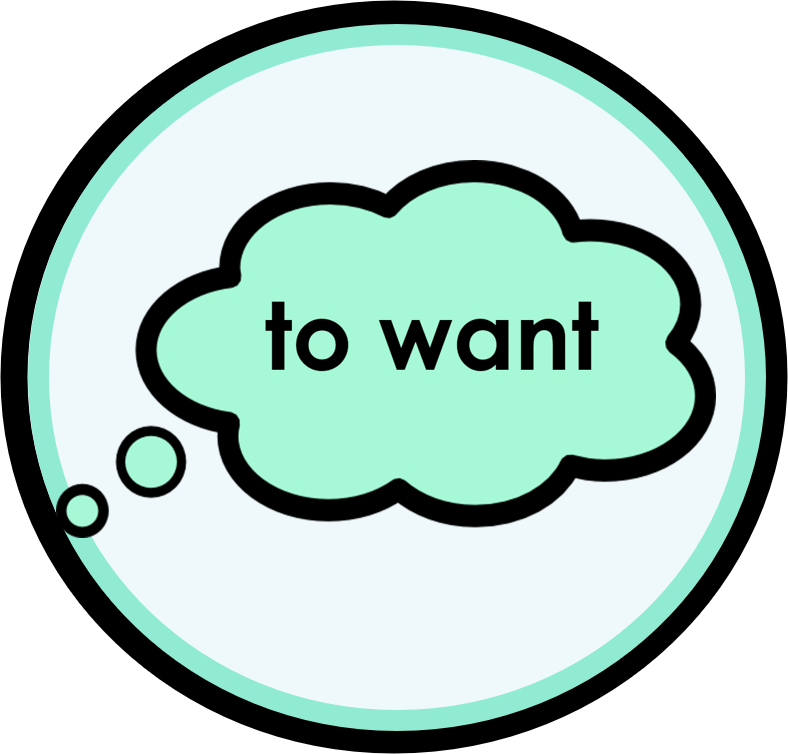 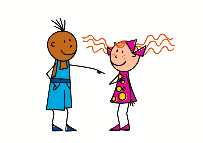 Willst du lesen?
Du willst lesen.
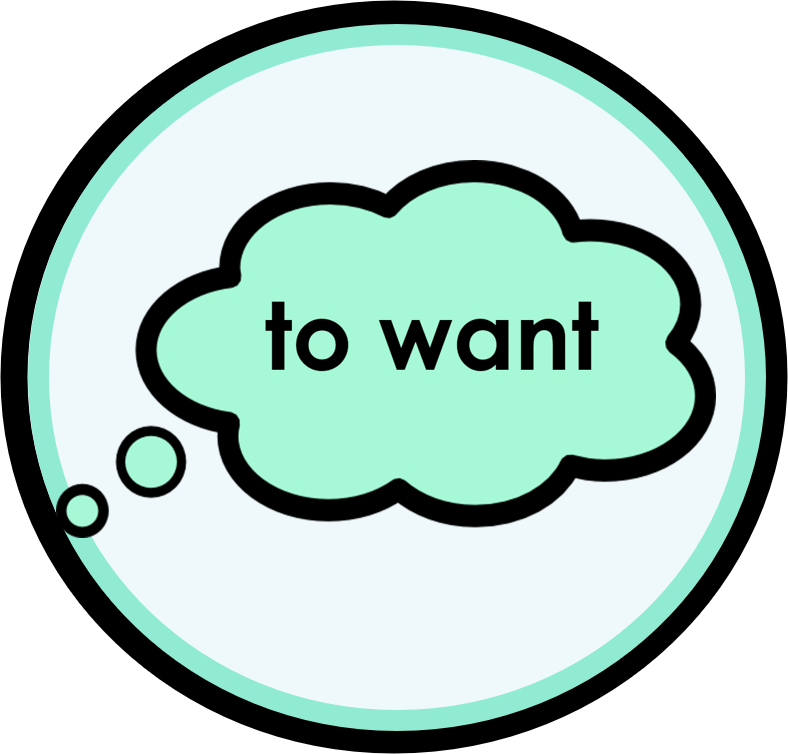 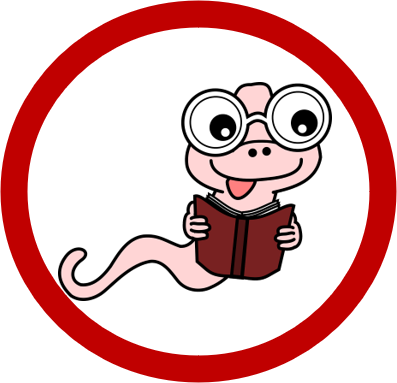 Note that the verb wollen swaps with the subject du.
Do the same swap with information questions, too:
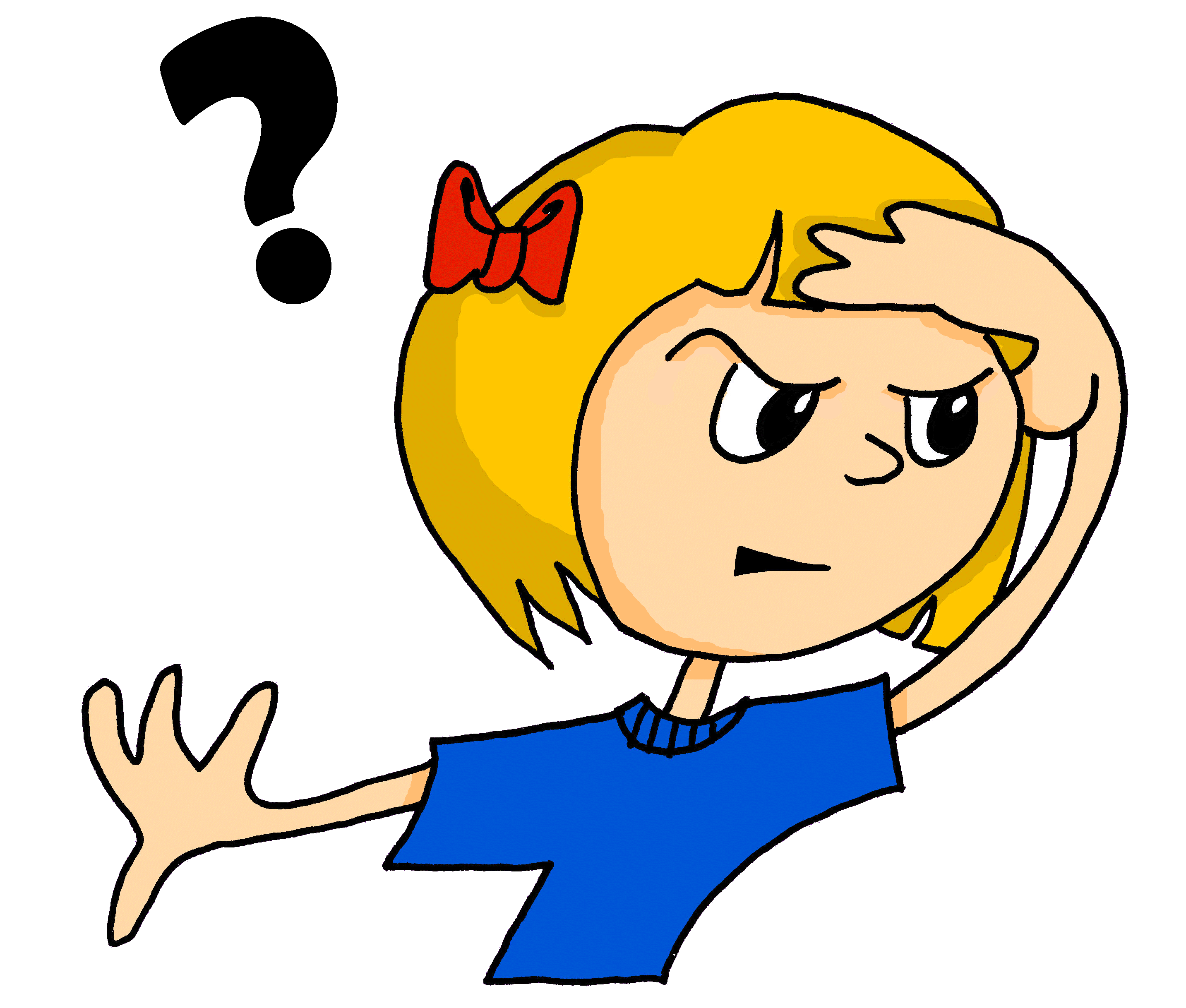 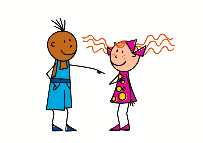 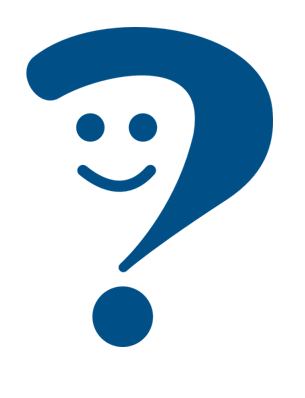 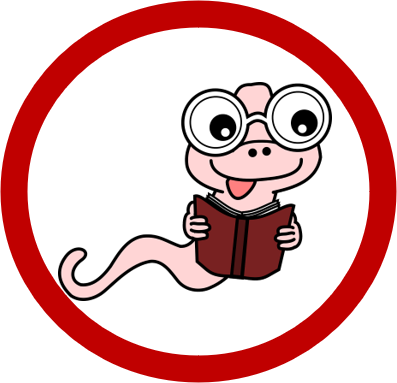 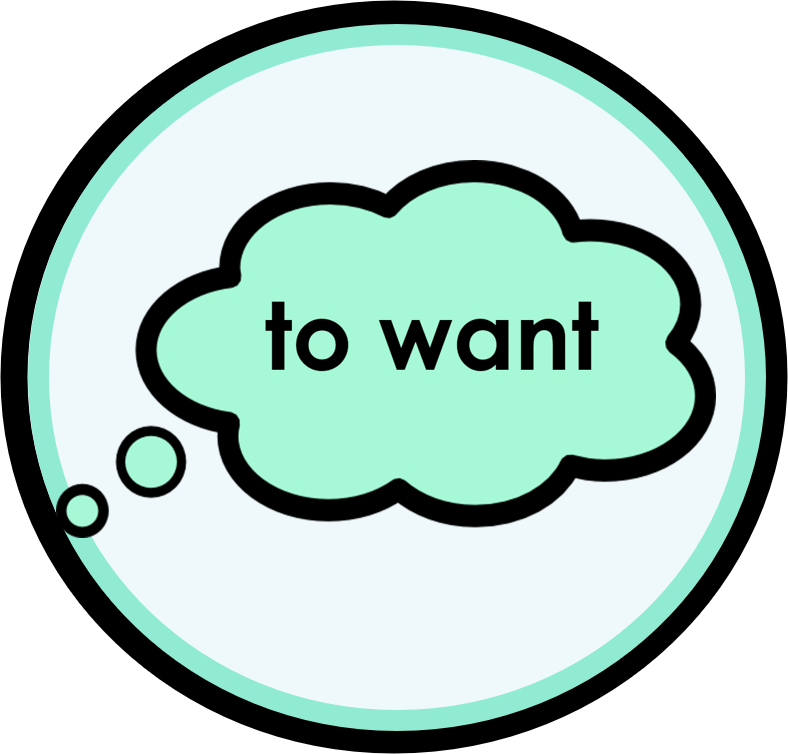 Where do you want to read?
Wo willst du lesen?
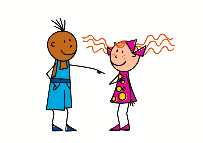 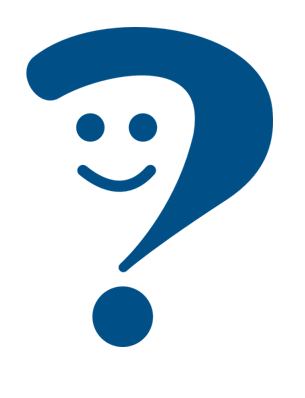 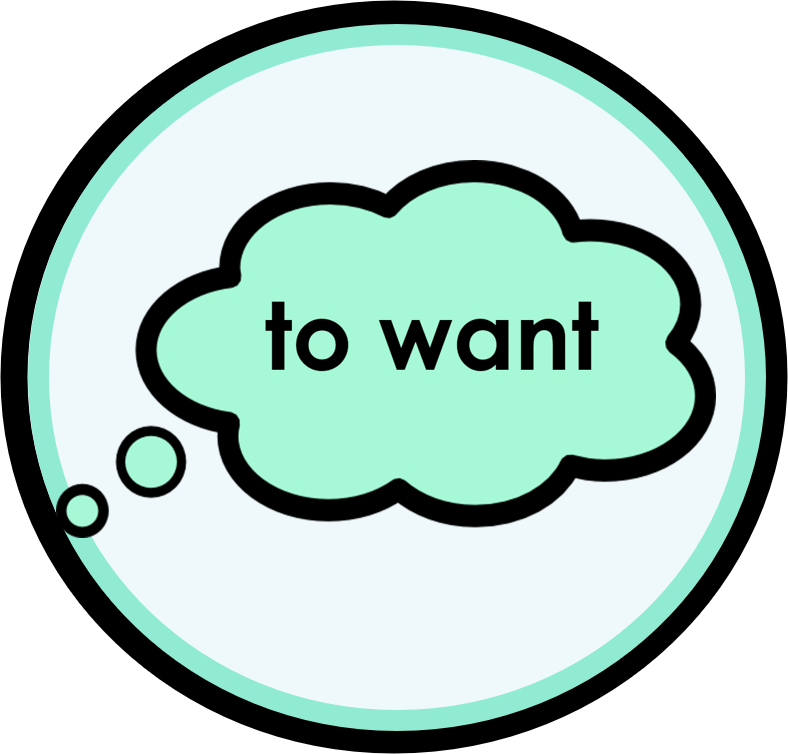 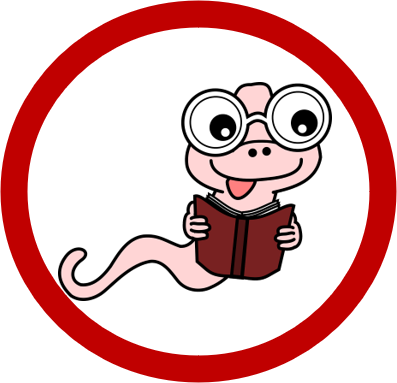 What do you want to read?
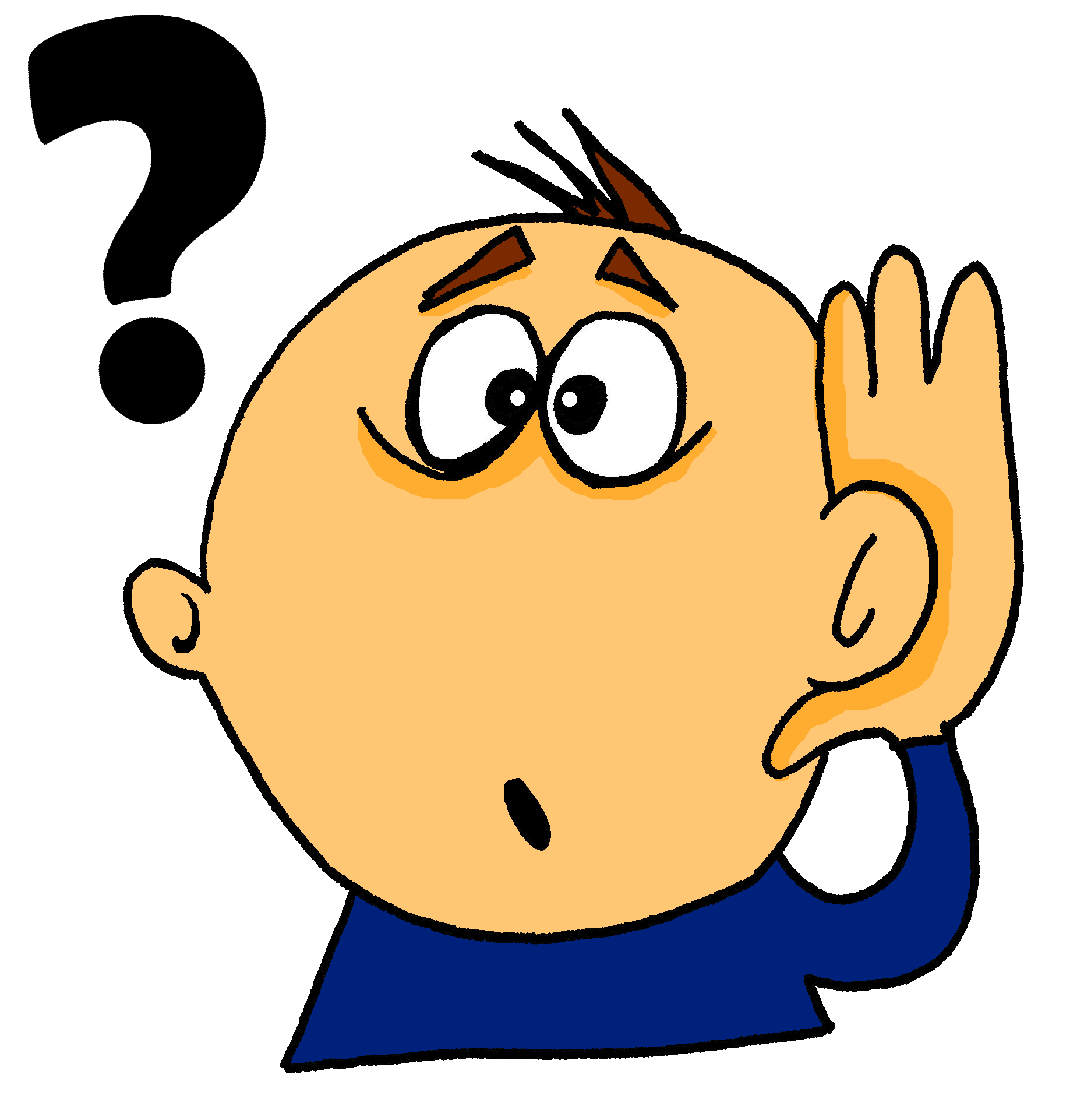 Was willst du lesen?
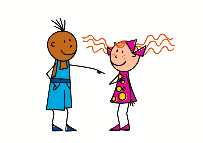 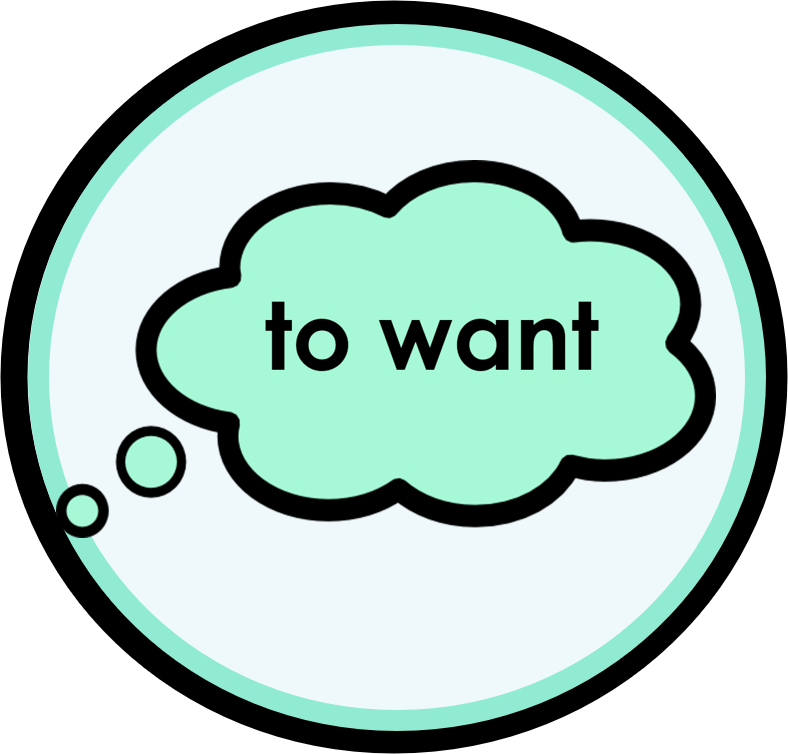 When do you want to read?
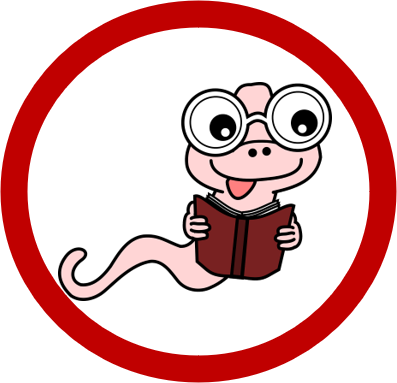 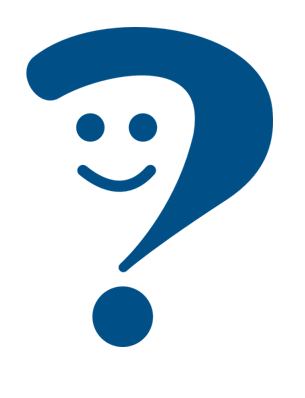 Wann willst du lesen?
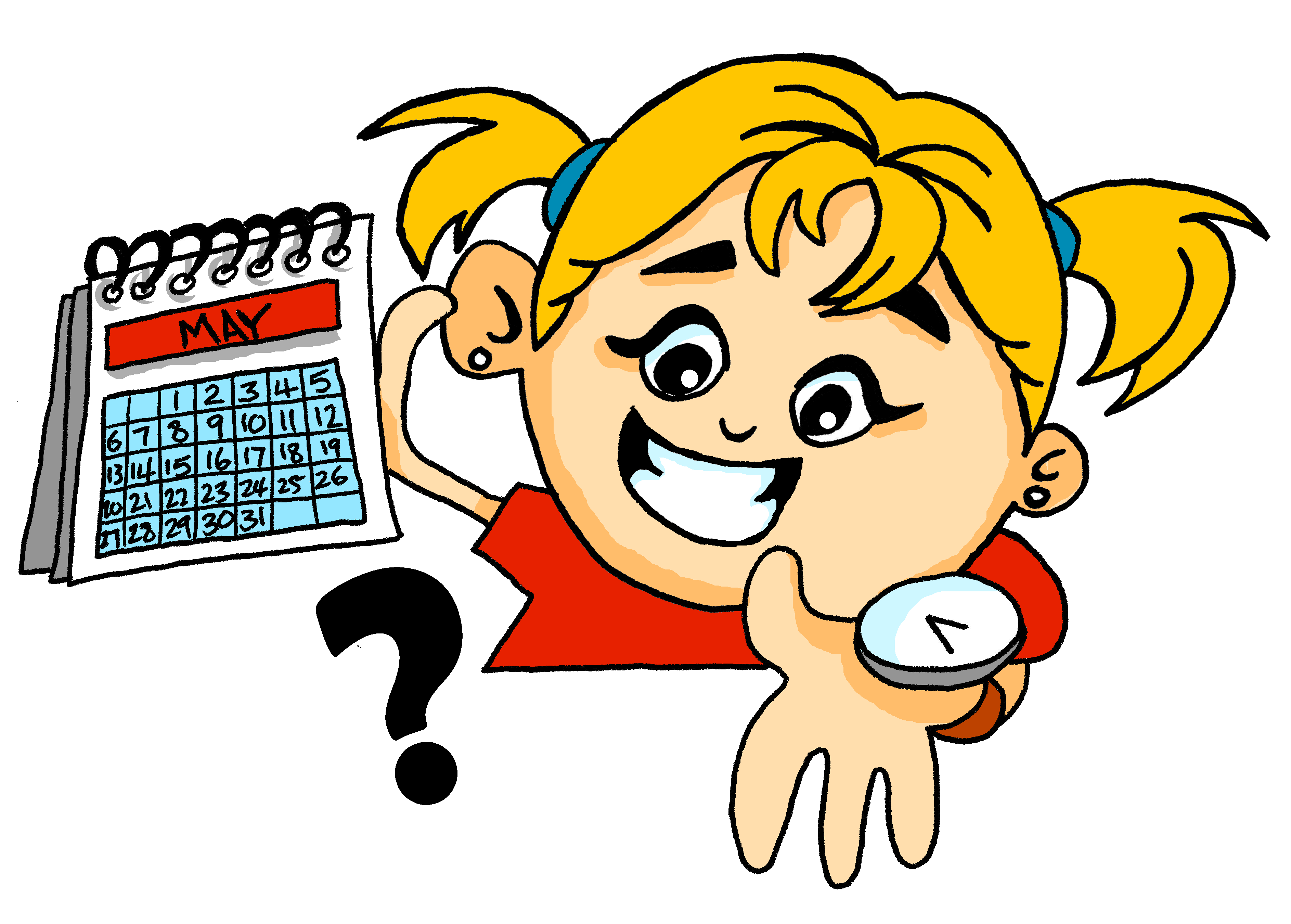 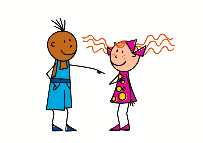 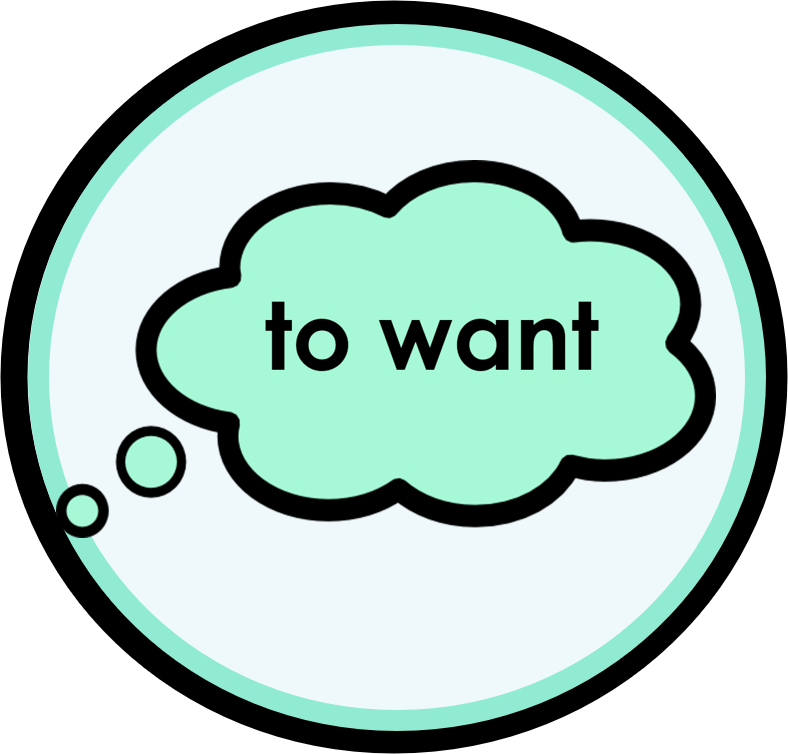 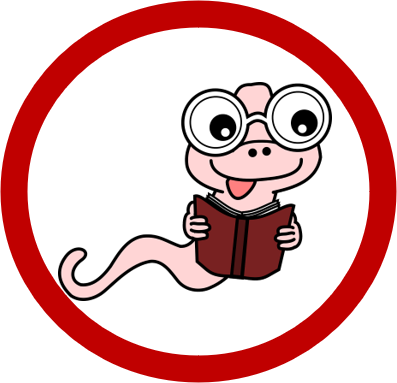 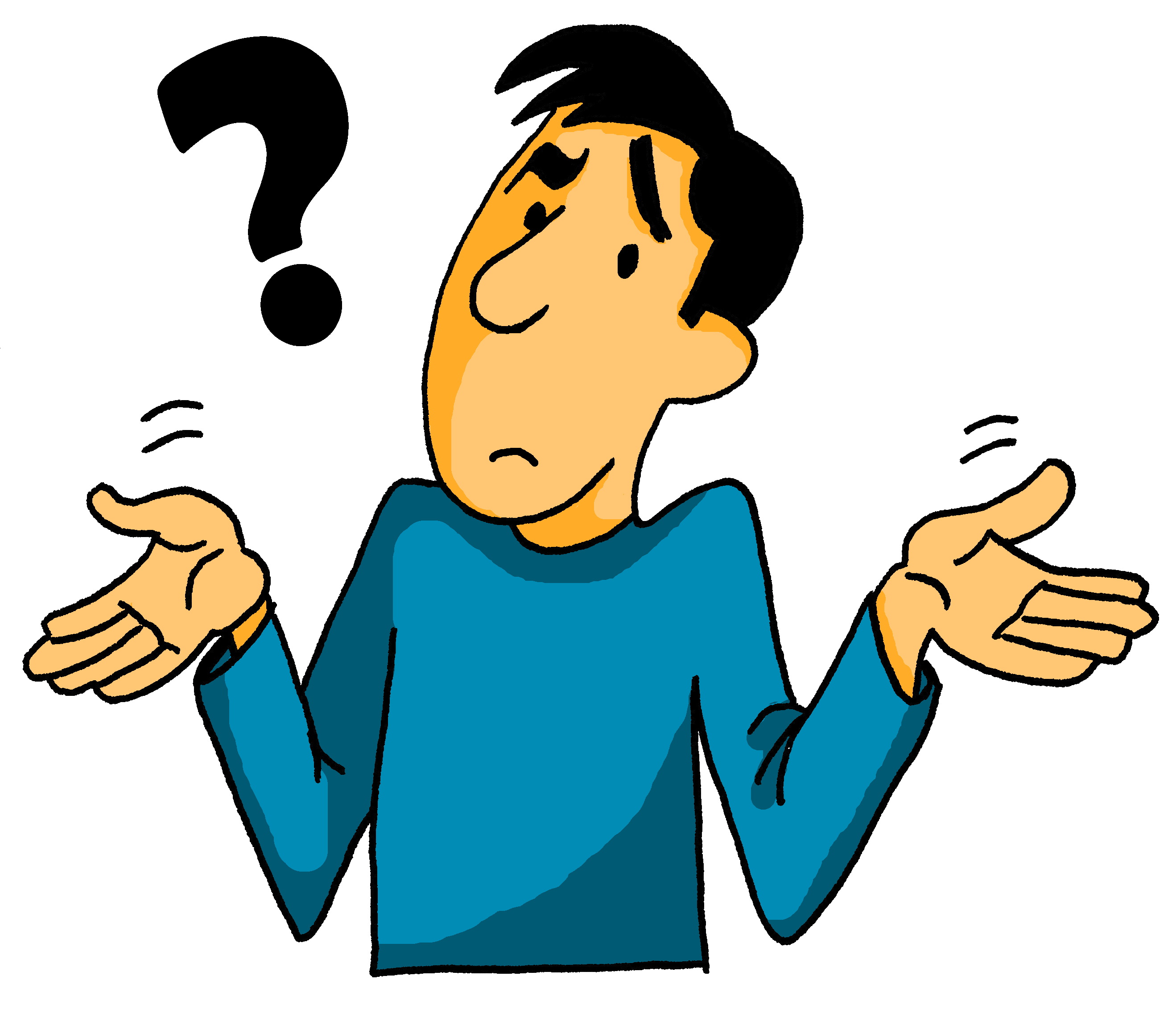 Why do you want to read?
Warum willst du lesen?
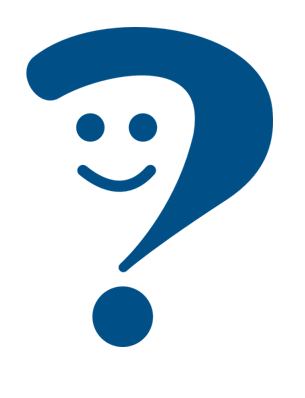 [Speaker Notes: Timing: 2 minutes 

Aim: to recap the formation of yes/no questions by swapping the subject and verb and to teach the formation of information questions by swapping the subject and verb.

Procedure:
Click through the animations to recap the formation of yes/no questions and to teach the formation of information questions.
Elicit English translation for the German examples provided line by line.]
Warum willst du…?
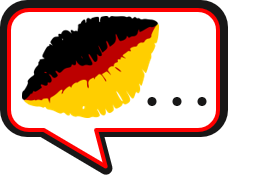 Follow up 5a
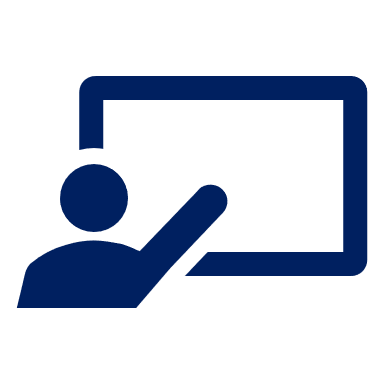 Partnerarbeit*!
* Partner work
sprechen
Warum willst du tanzen?
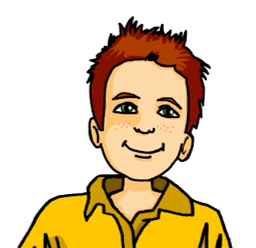 Say why you want to do the things your partner asks you about.
Ask your partner why they want to do each of the things below.
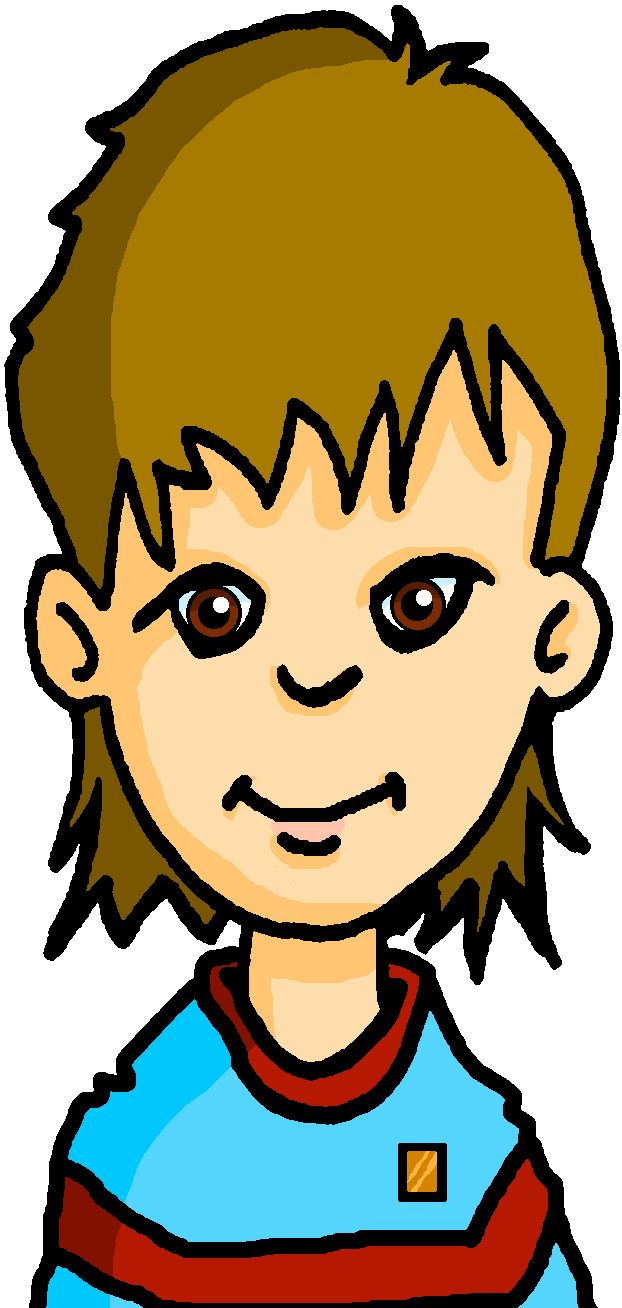 Es macht Spaß.
Person A
Person B
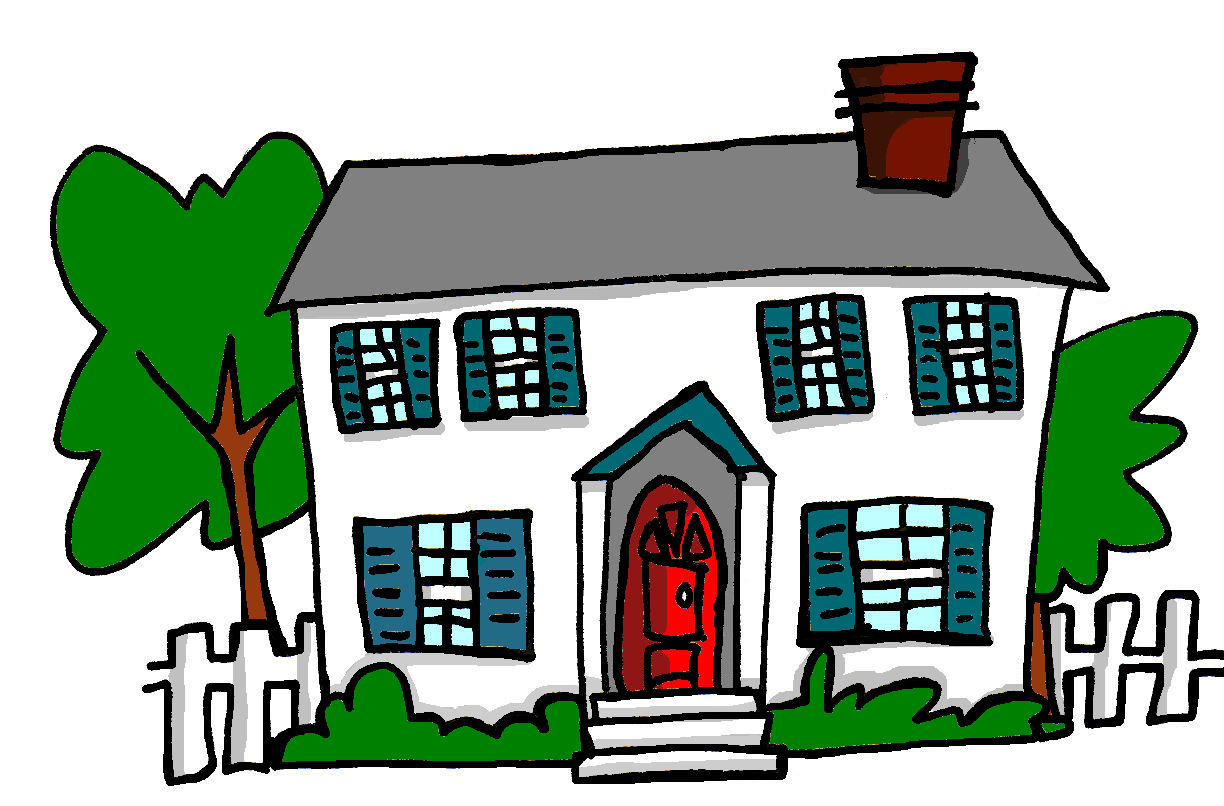 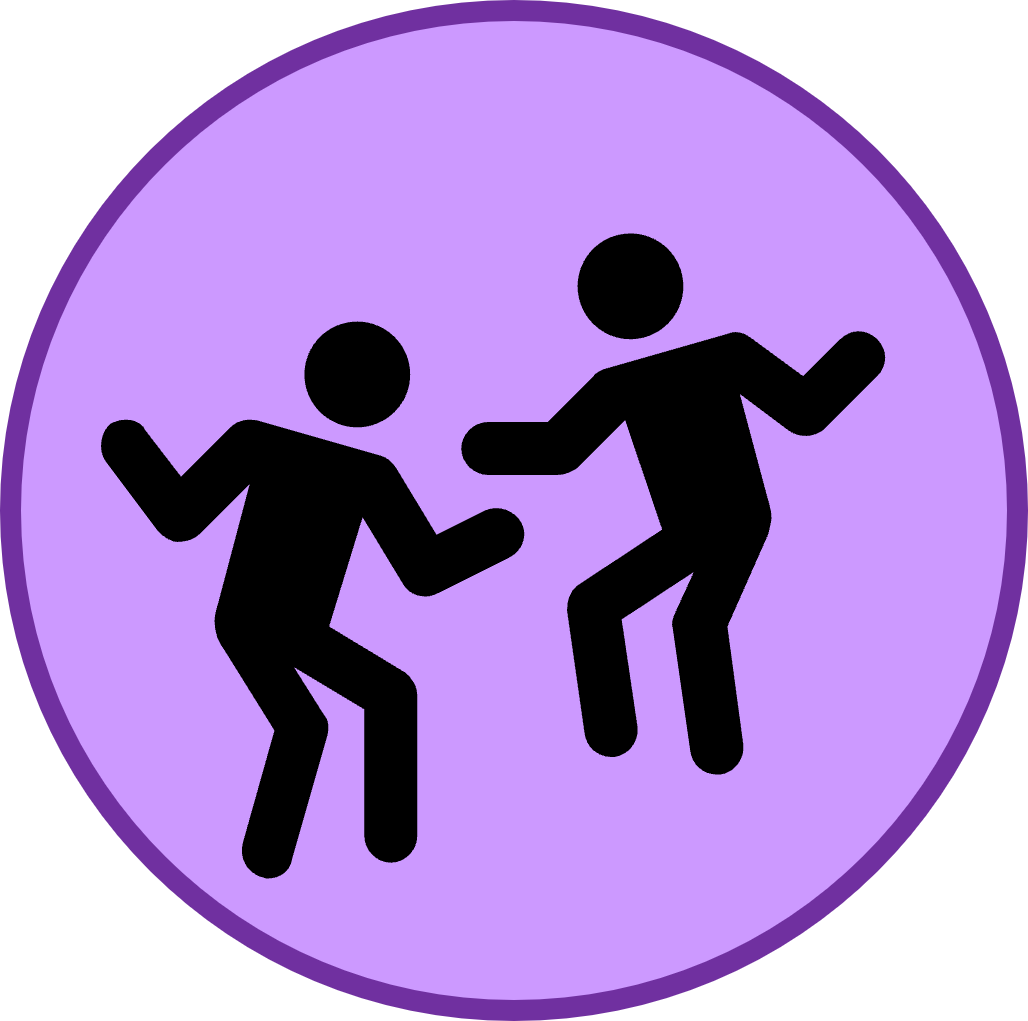 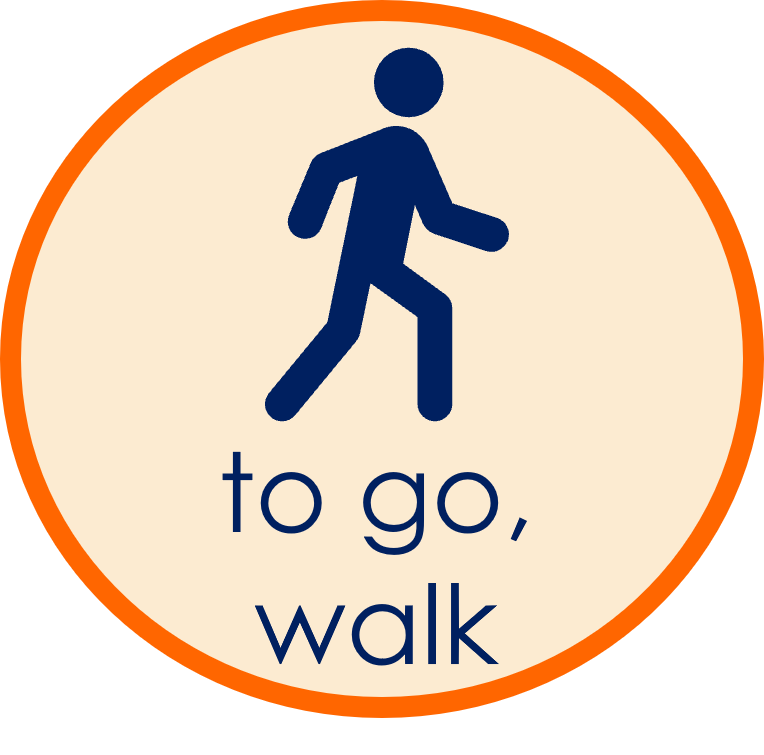 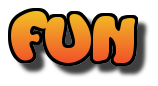 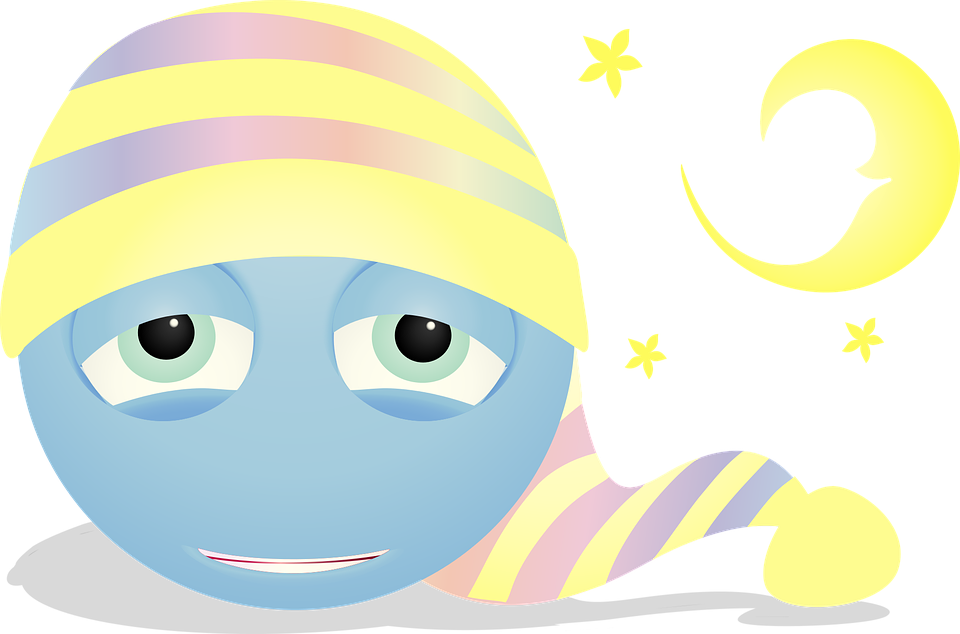 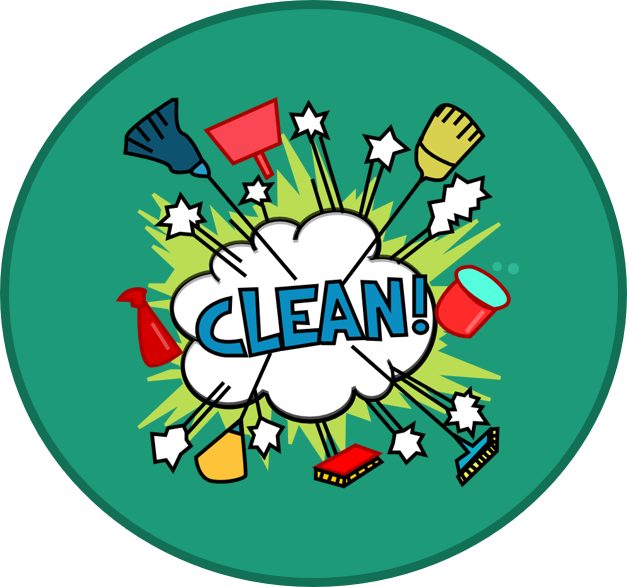 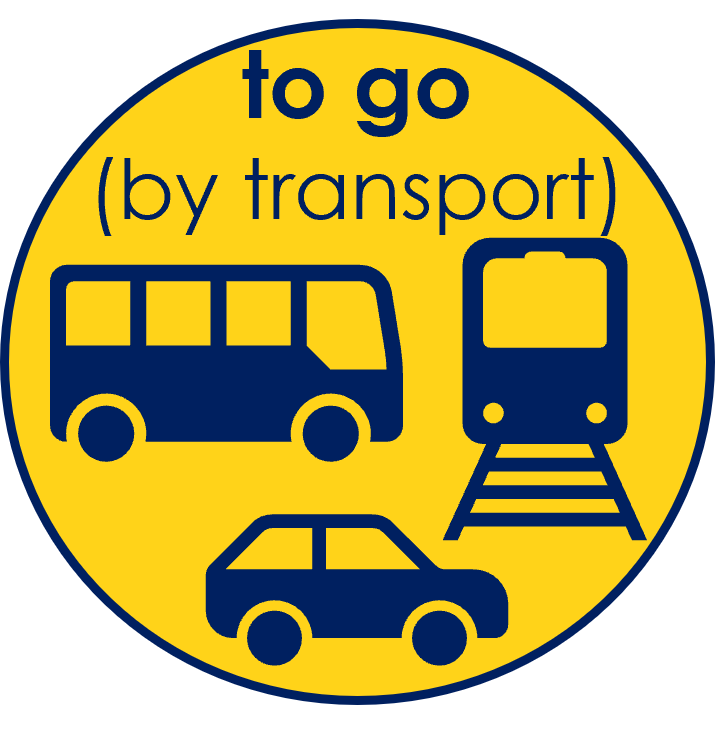 mein Zimmer
etwas
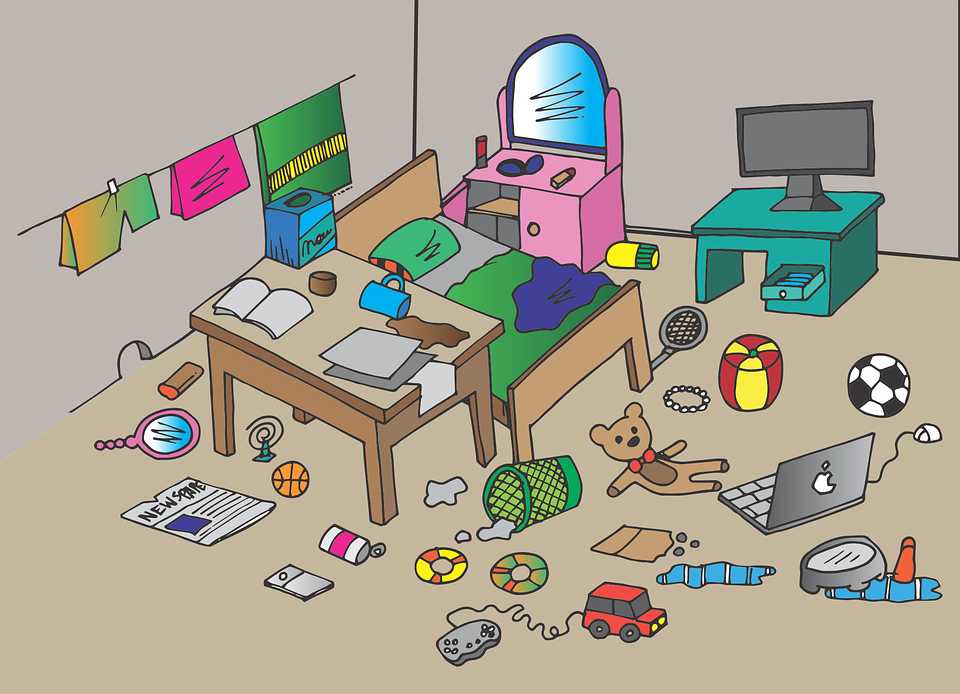 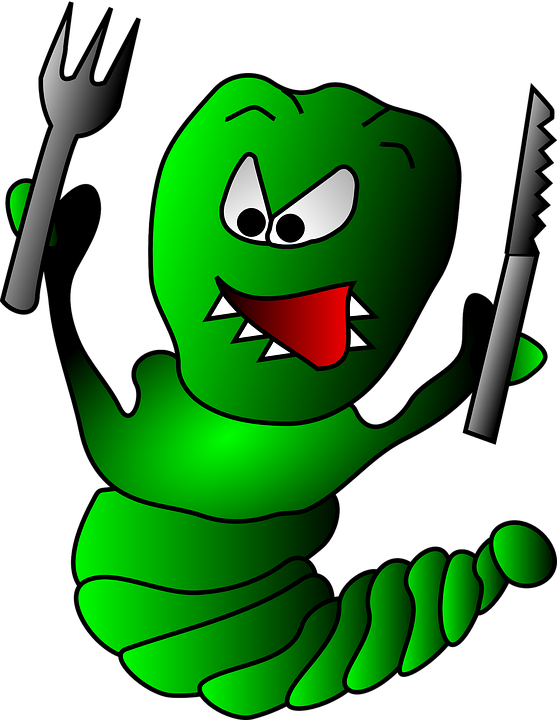 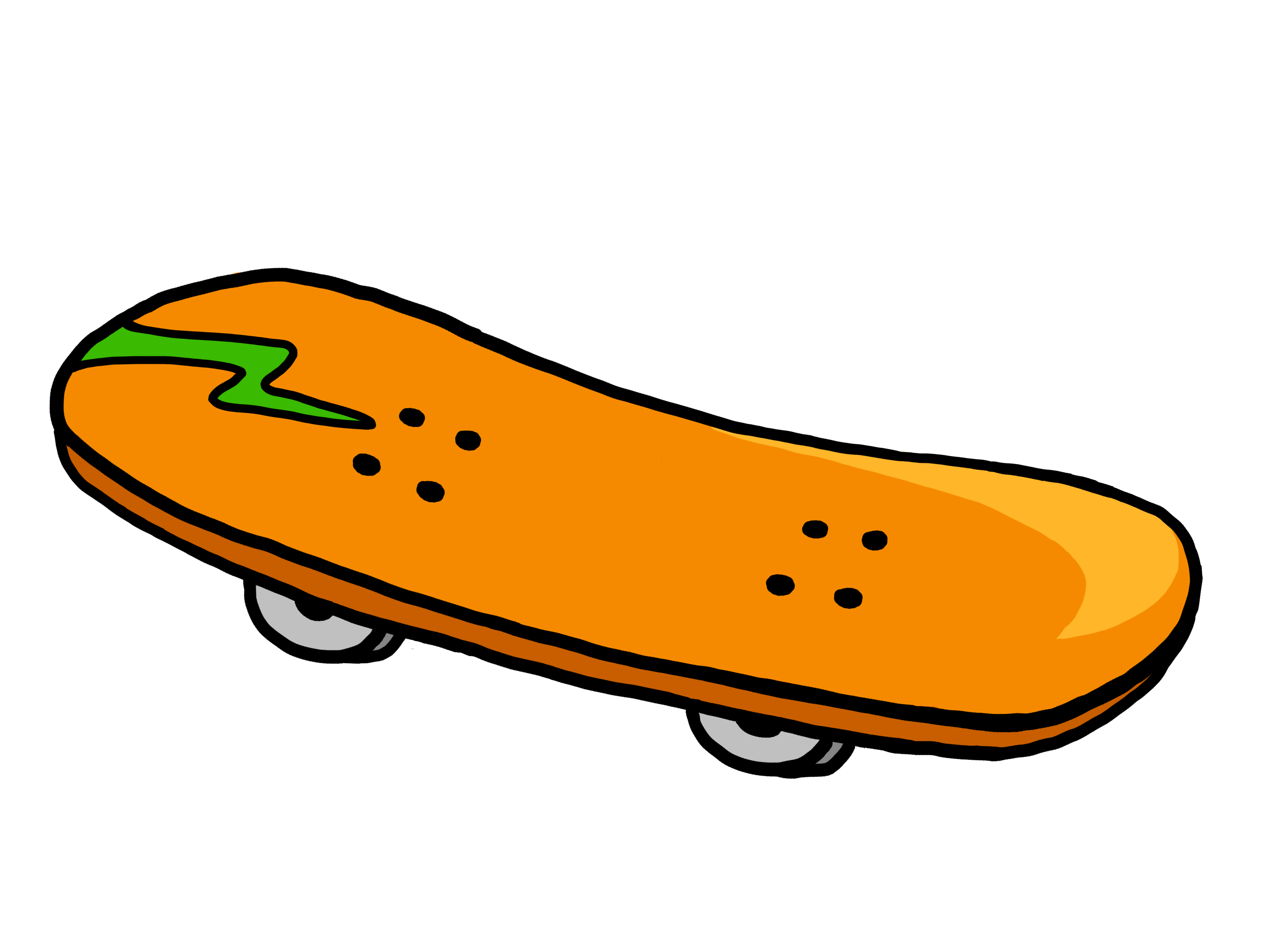 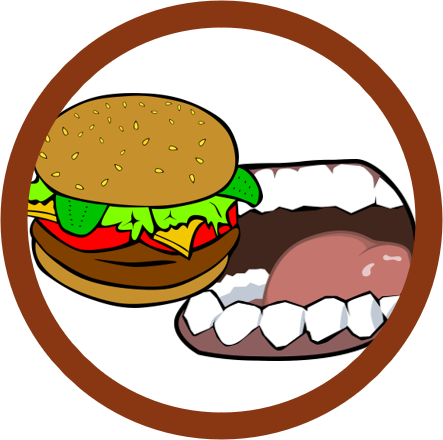 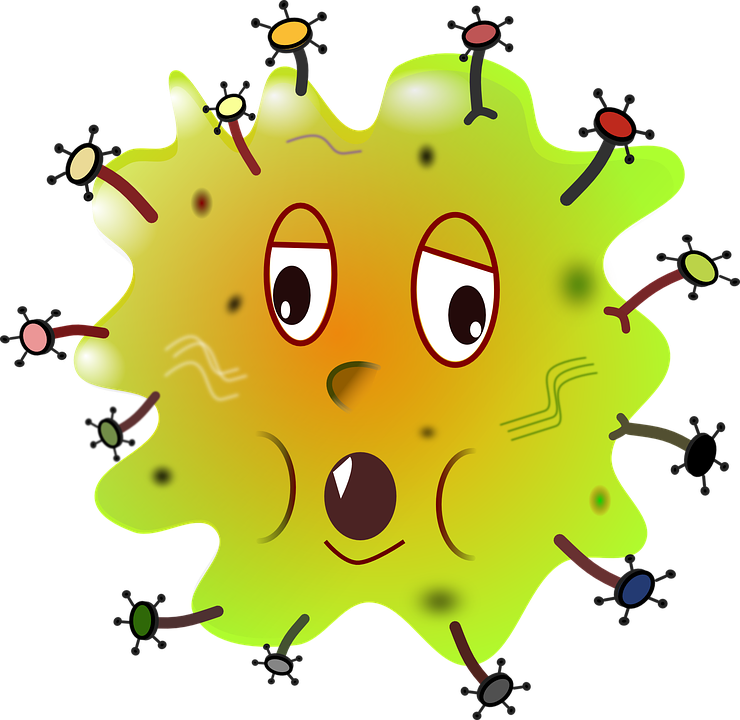 Remember! the 2nd verb in German goes to the end. Willst is the 1st verb.
You can use a reason more than once!
[Speaker Notes: Slide 1/2 
Timing: 8 minutes 

Aim: to provide practice (speaking) in asking and answering questions using wollen.

Procedure:
Demonstrate the conversations pupils will have using Moritz’ and Lukas’ speech bubbles. 
Give pupils time in pairs to both ask and answer all questions, noting down their partner’s answers as they go. 
If time allows, hear some of the conversations as a class.
After all questions have been asked, partners swap roles – click for next slide. 

Possible question/answer pairs: 
Warum willst du tanzen?
Es macht Spaß.

Warum willst du nach Hause gehen? 
Ich bin müde.

Warum willst du putzen?
Mein Zimmer ist nicht sauber. 

Warum willst du Skateboard fahren?
Es macht Spaß.

Warum willst du etwas essen?
Ich habe Hunger.]
Warum willst du…?
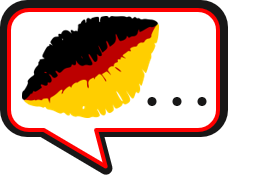 Follow up 5b
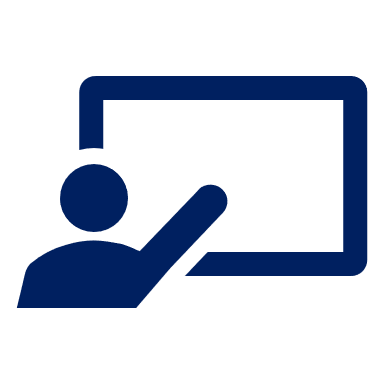 * Swap roles!
Tauscht die Rollen*!
sprechen
Warum willst du das Auto waschen?
Say why you want to do the things your partner asks you about.
Ask your partner why they want to do each of the things below.
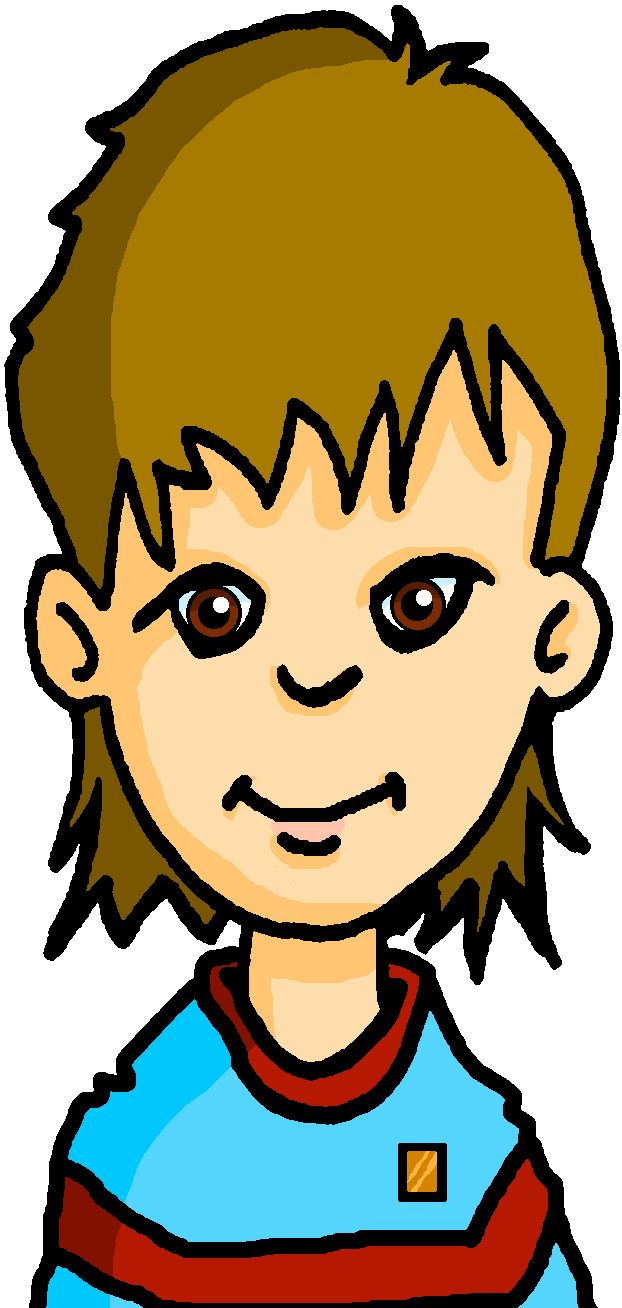 Es ist nicht sauber.
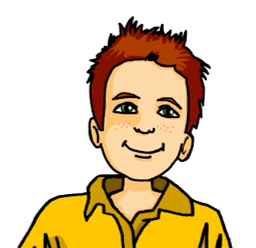 Person B
Person A
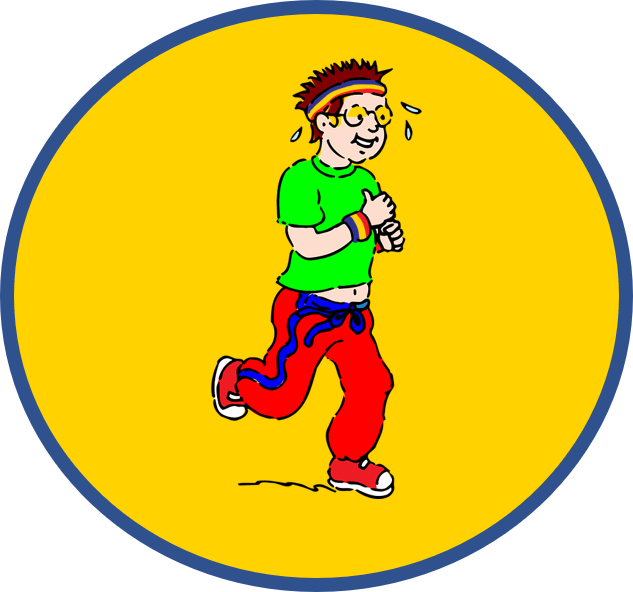 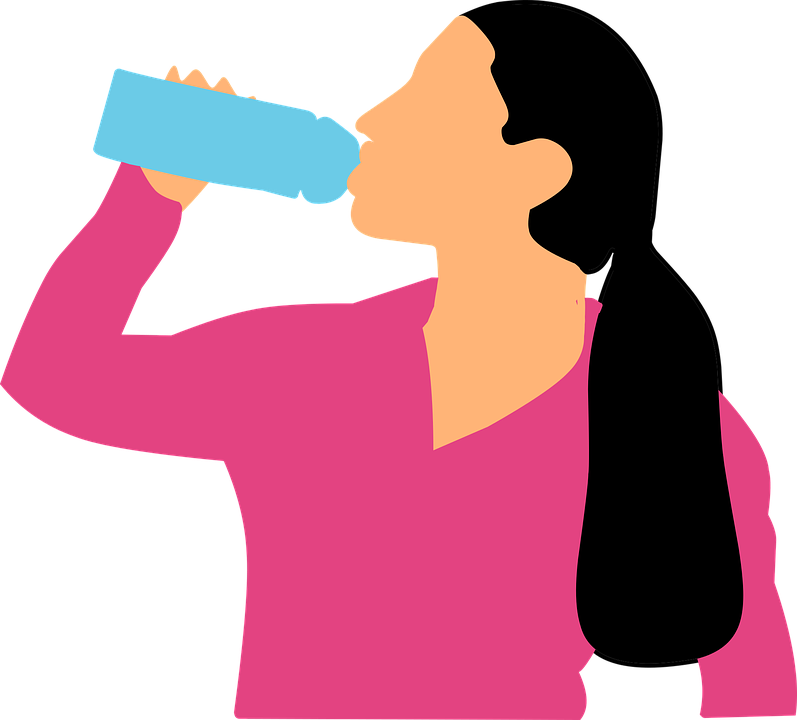 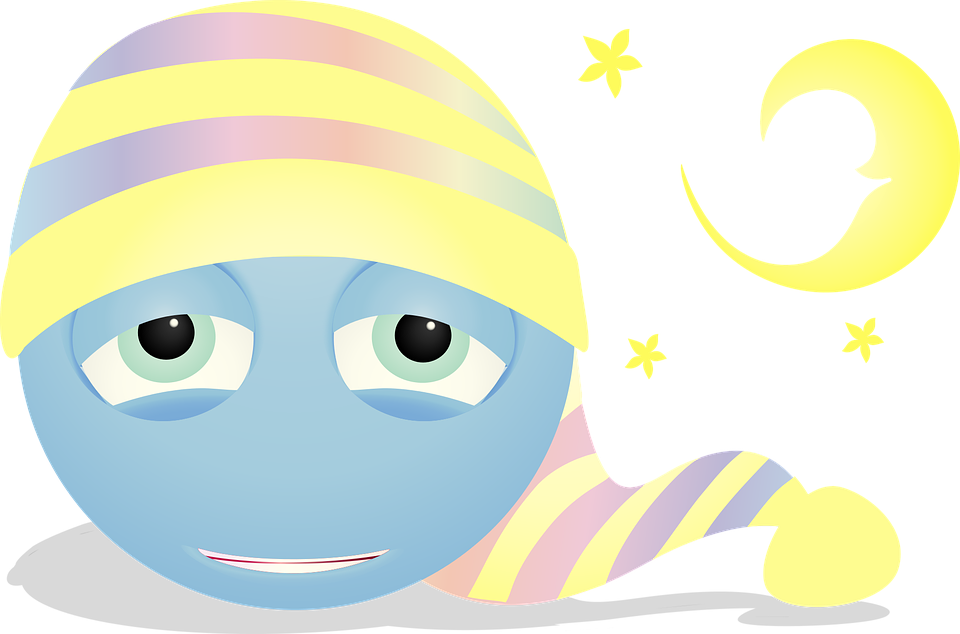 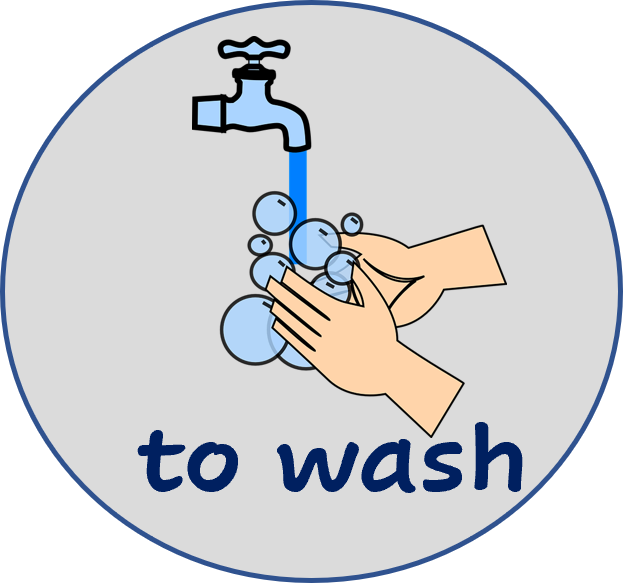 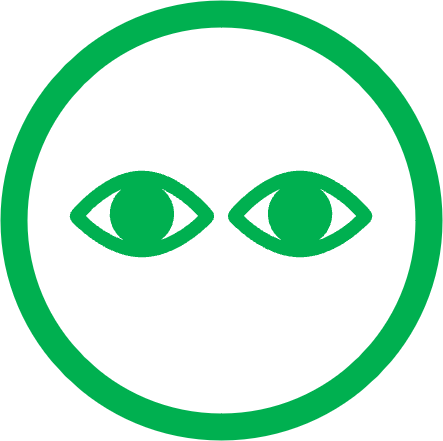 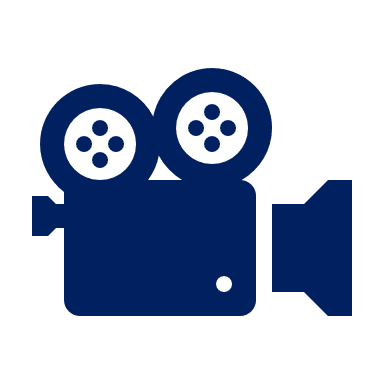 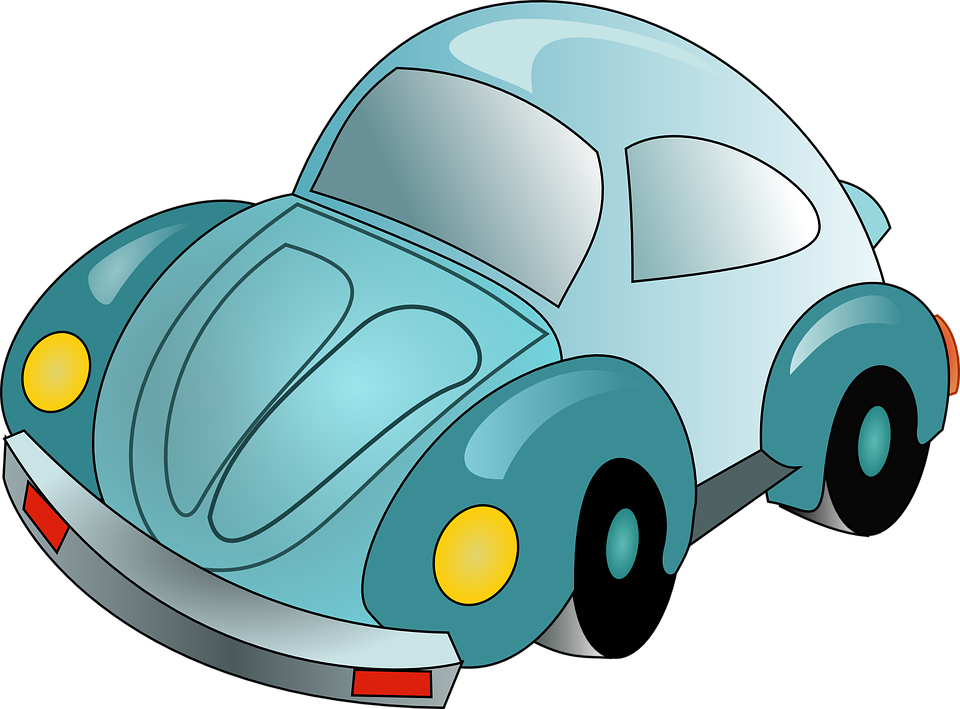 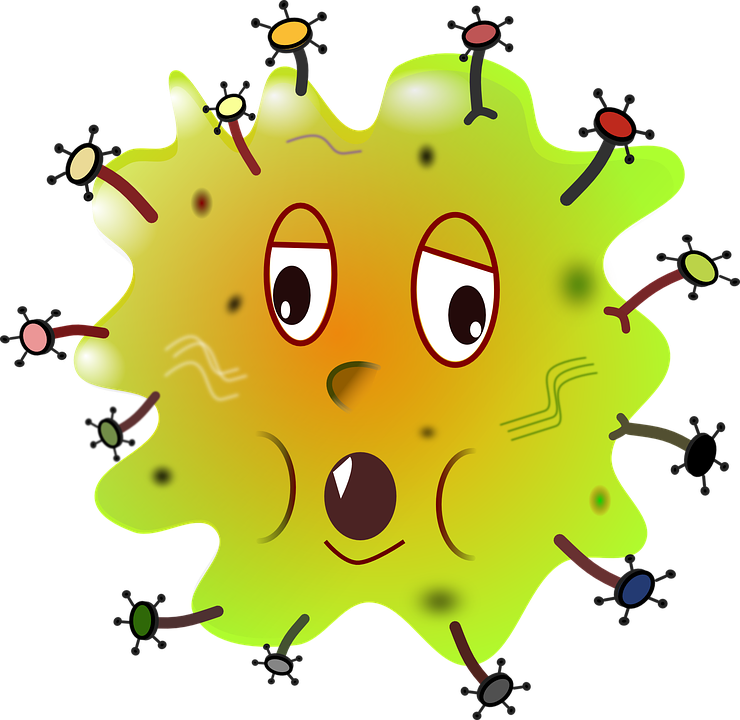 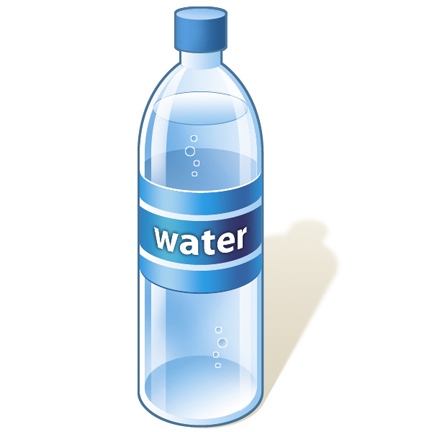 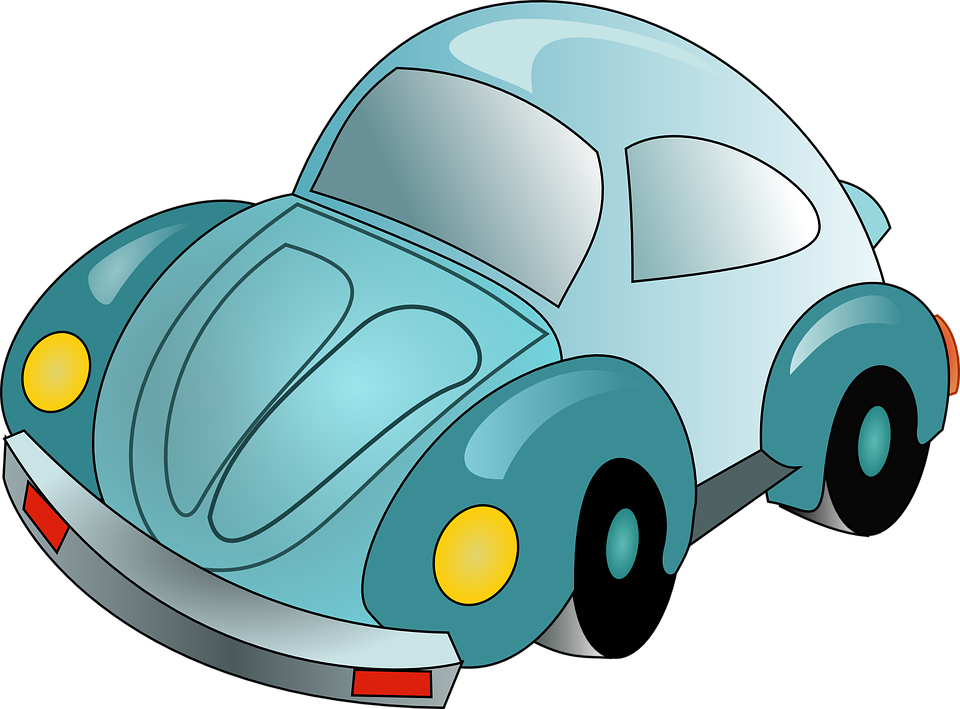 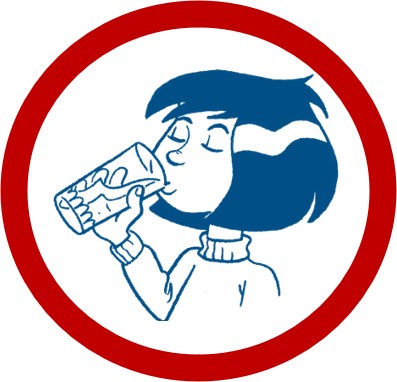 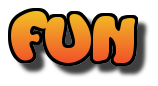 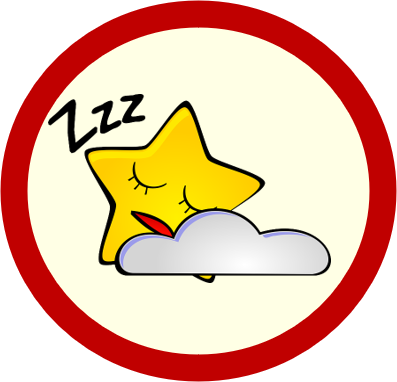 Remember! the 2nd verb in German goes to the end. Willst is the 1st verb.
You can use a reason more than once!
[Speaker Notes: slide 2/2
Partners swap roles. 

Click on each verb icon to hear the questions. Click on each answer image to hear reasons.

Possible question/answer pairs: 
Warum willst du das Auto waschen?
Es ist nicht sauber. 

Warum willst du laufen?
Es macht Spaß.

Warum willst du einen Film sehen?
Es macht Spaß.
 
Warum willst du Wasser trinken? 
Ich habe Durst. 

Warum willst du schlafen? 
Ich bin müde.]
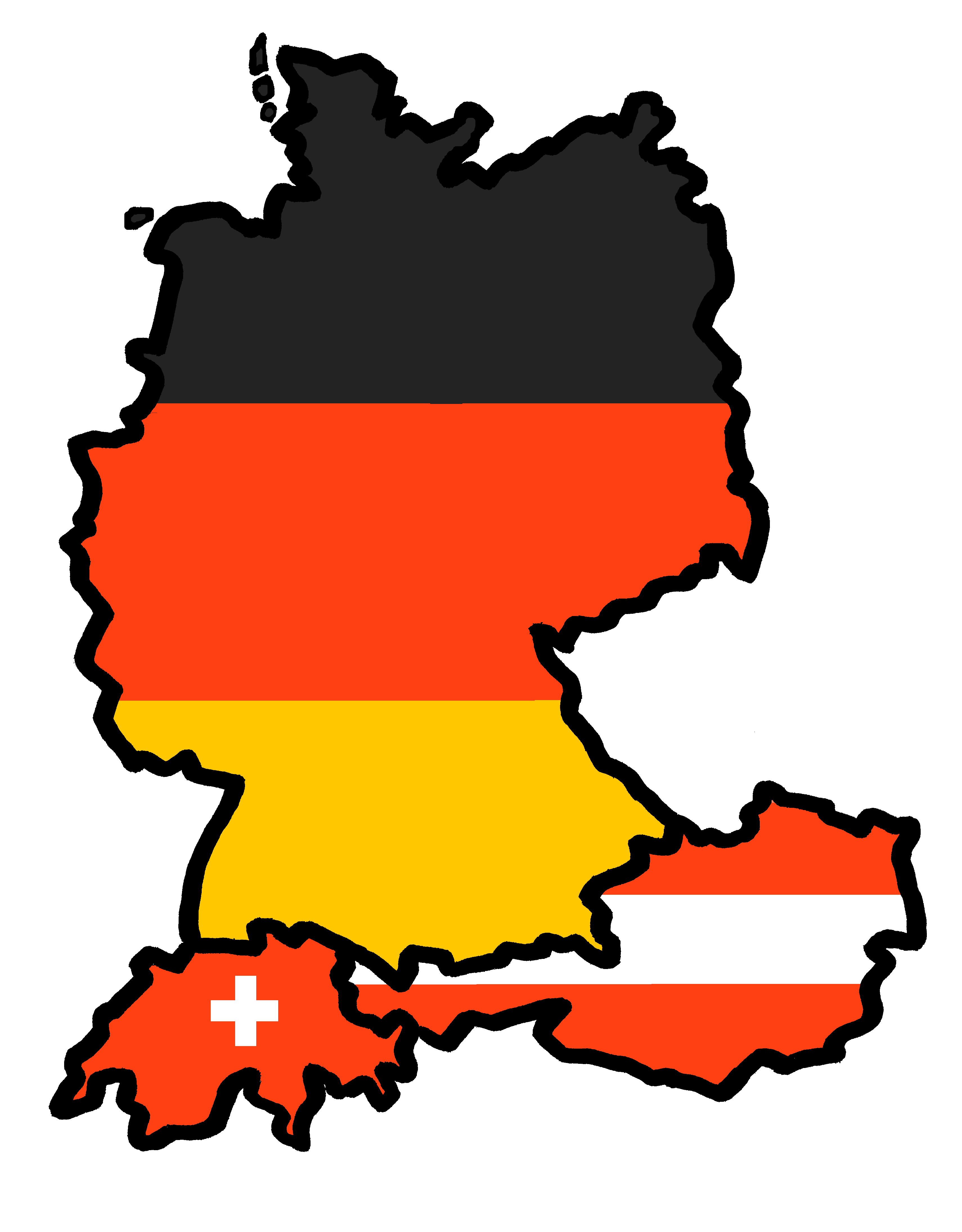 Tschüss!
blau

Schreib auf Englisch.
Follow up 2
Can you get at least 15 points?
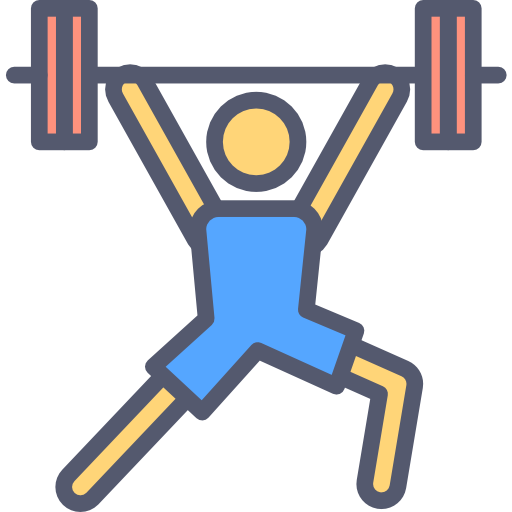 Vokabeln
x3
Wörter
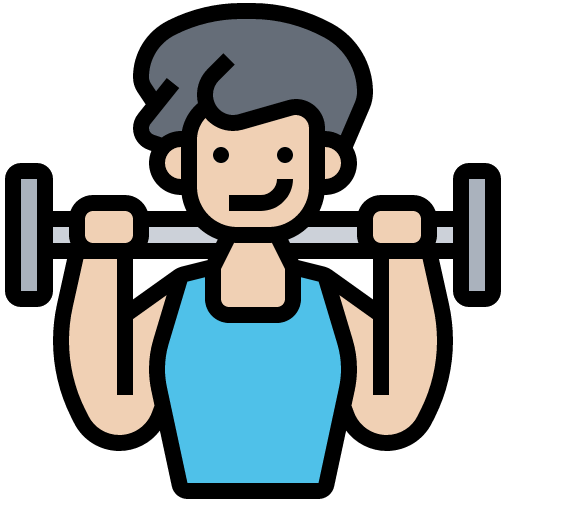 x2
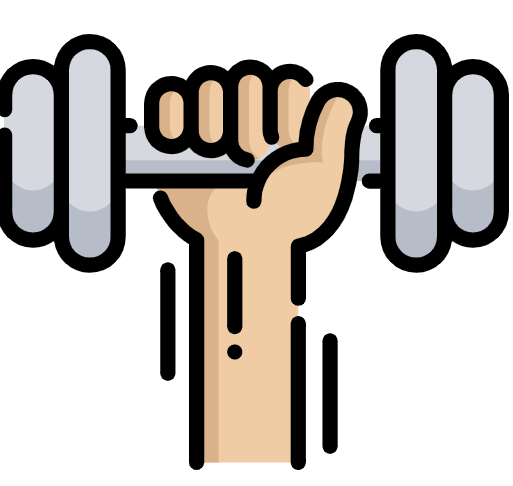 x1
[Speaker Notes: HANDOUT]

Schreib auf Deutsch.
Follow up 2
Can you get at least 15 points?
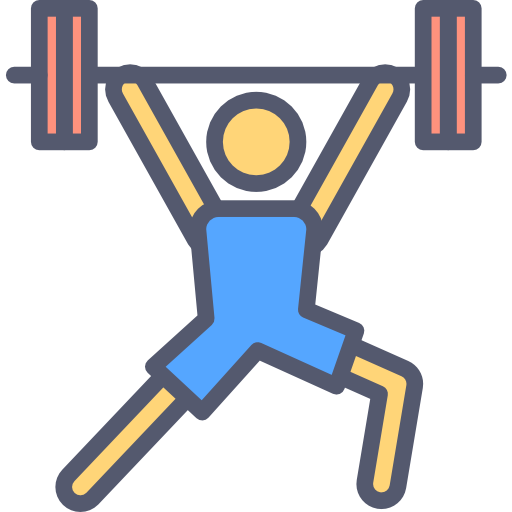 Vokabeln
x3
Wörter
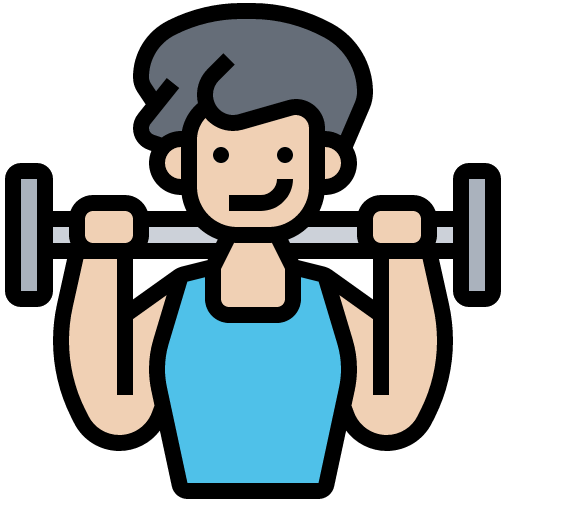 x2
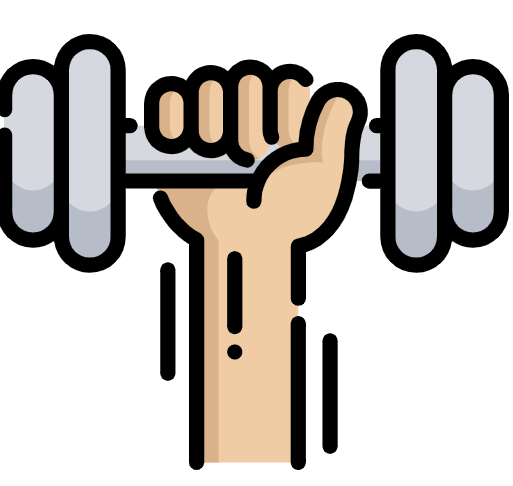 x1
[Speaker Notes: HANDOUT]